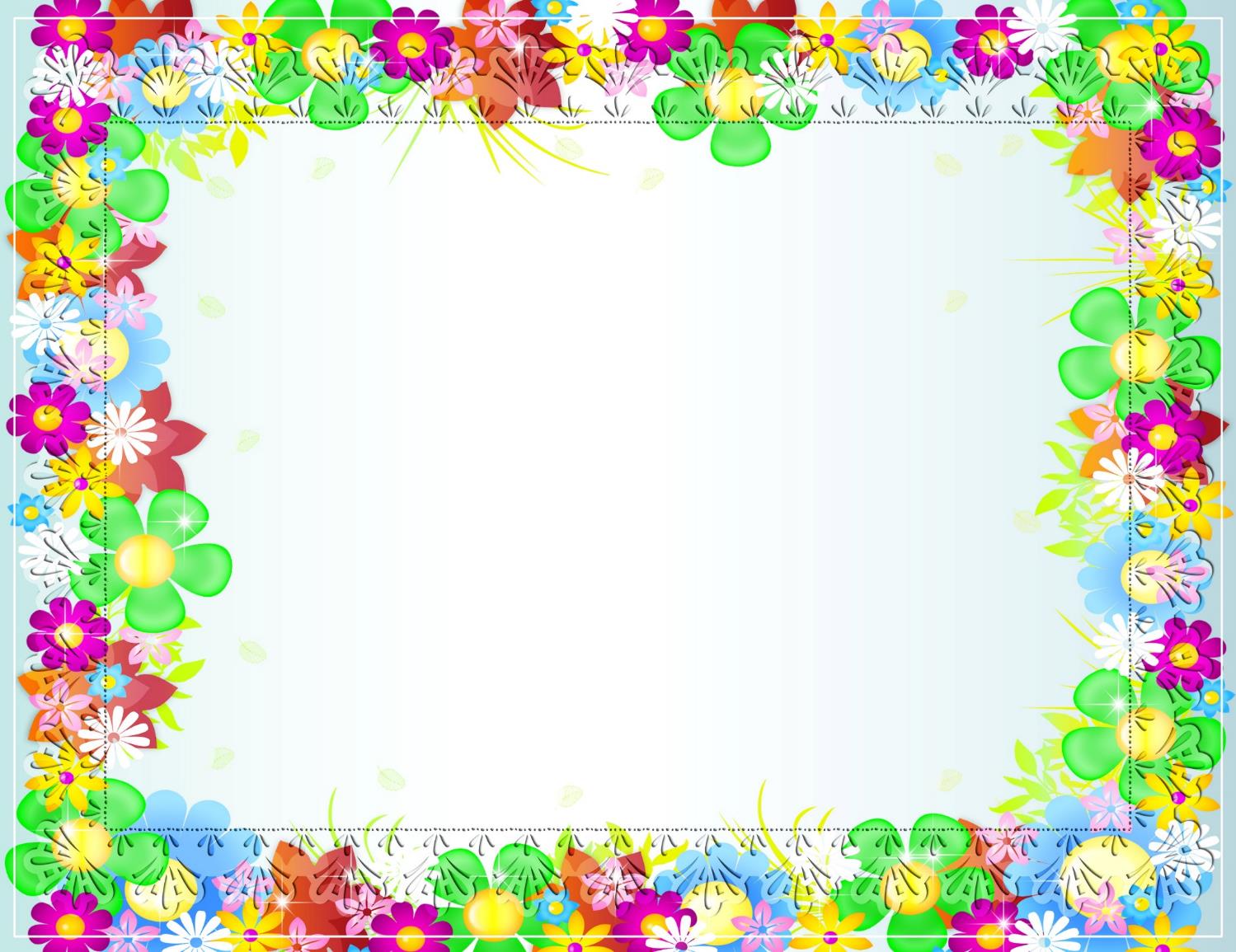 Презентация группы №4
Часть 2
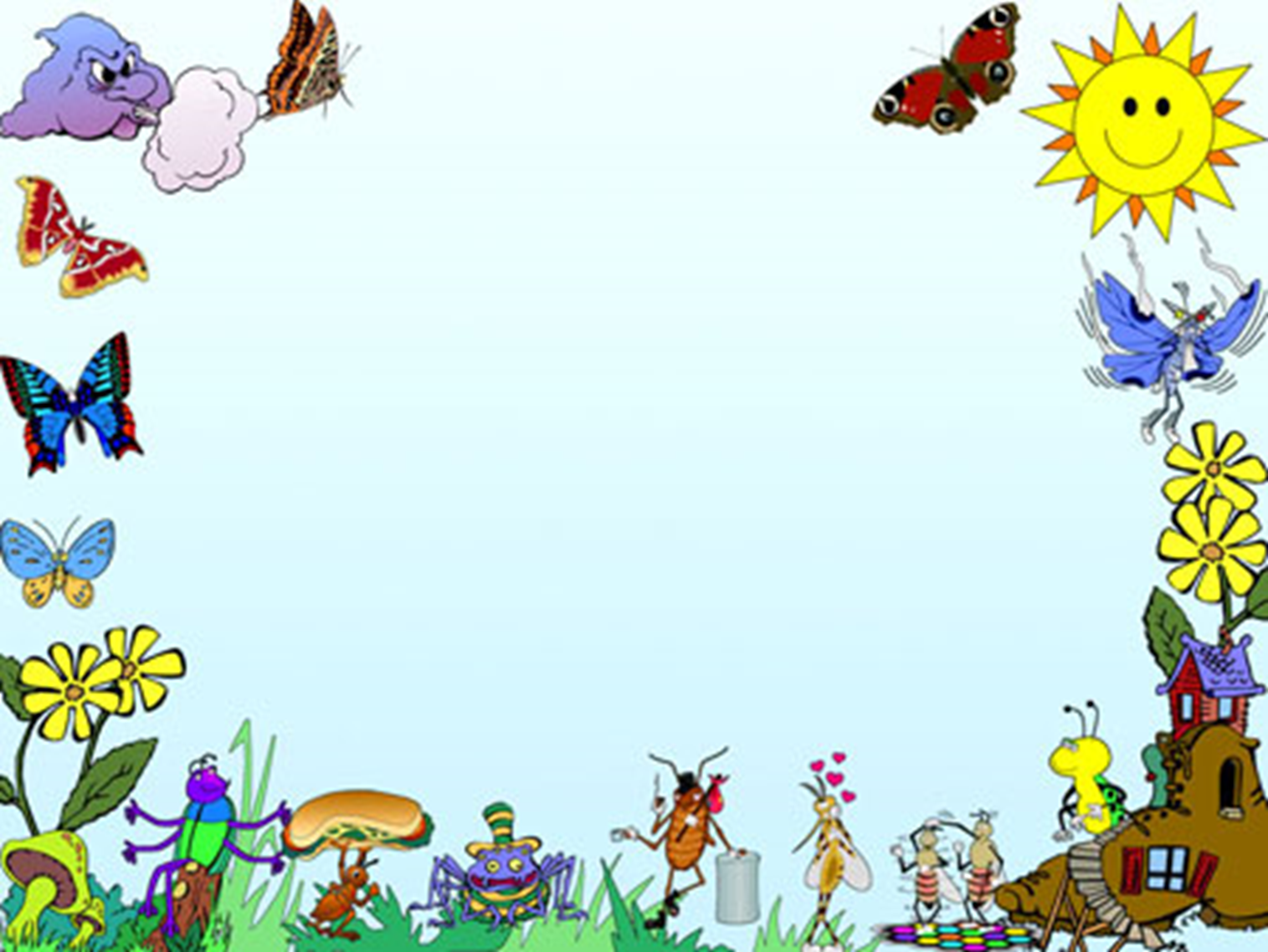 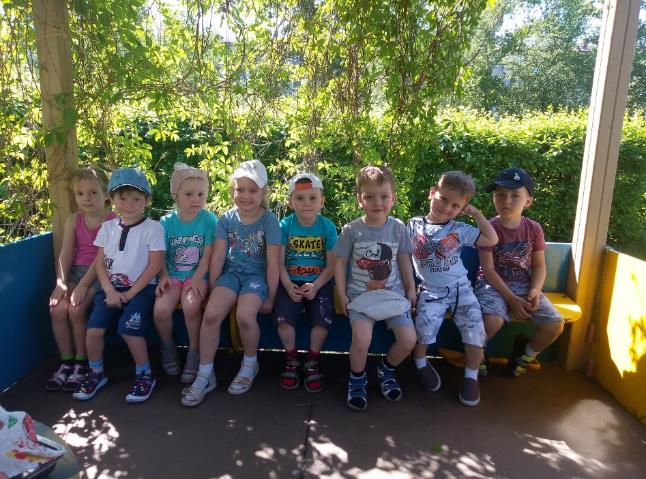 Я люблю свой детский сад.В нем полным-полно ребят.Раз, два, три, четыре, пять…Жаль, что всех не сосчитать.Может сто их, может двести.Хорошо, когда мы вместе!
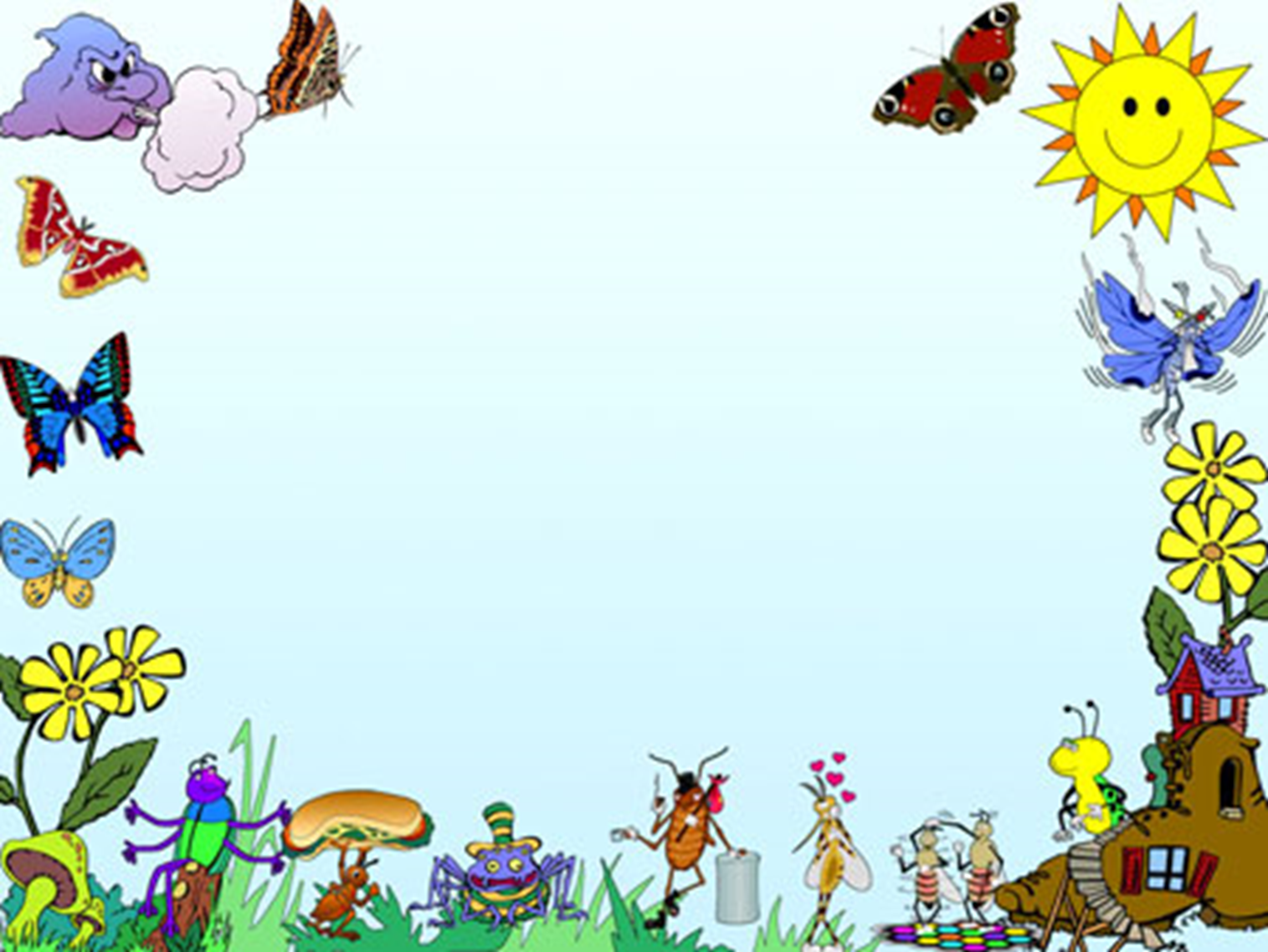 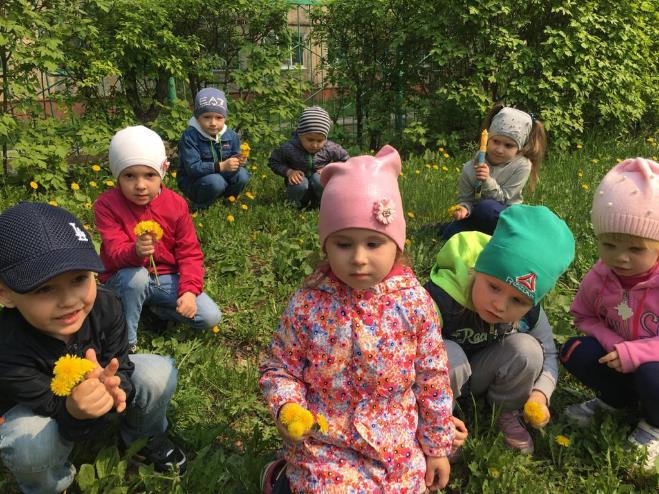 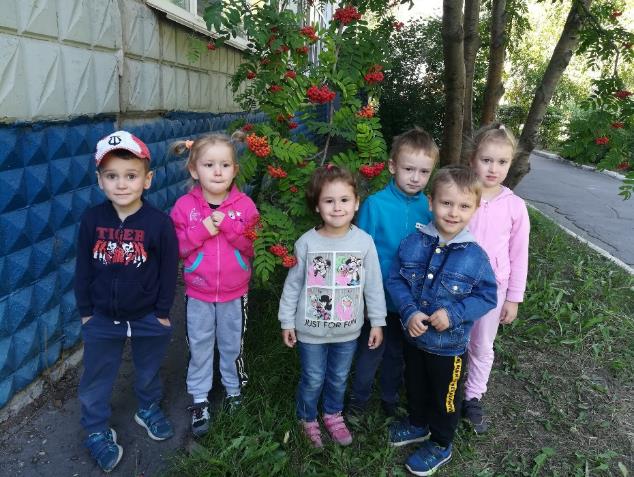 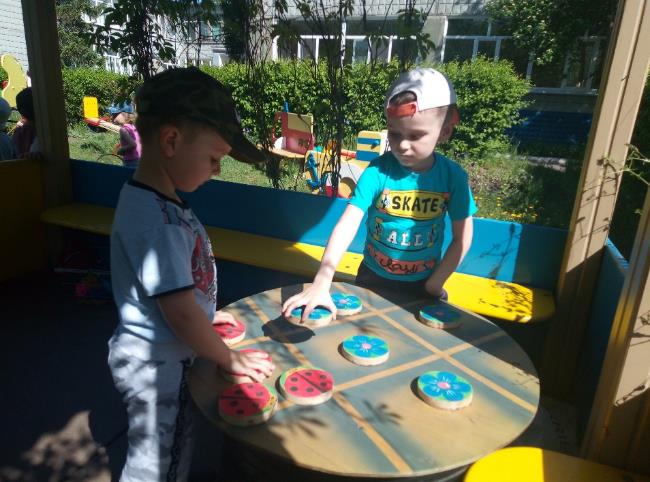 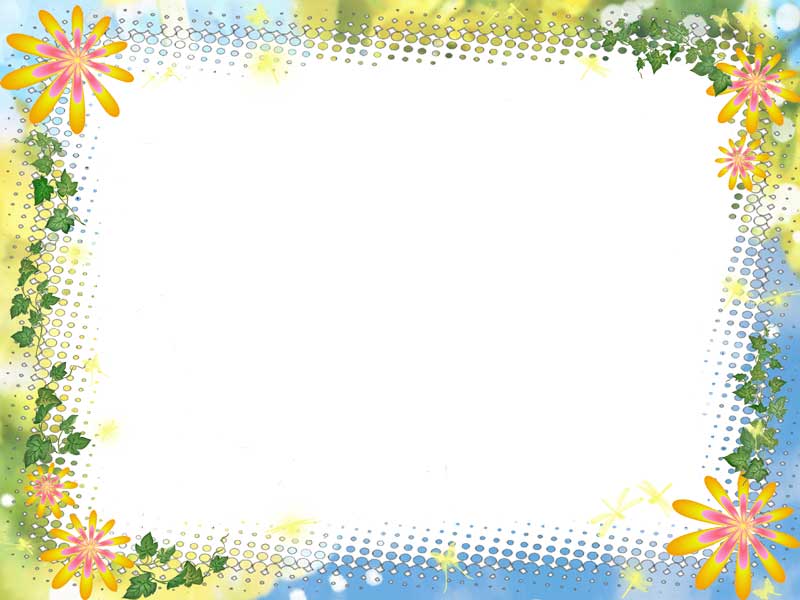 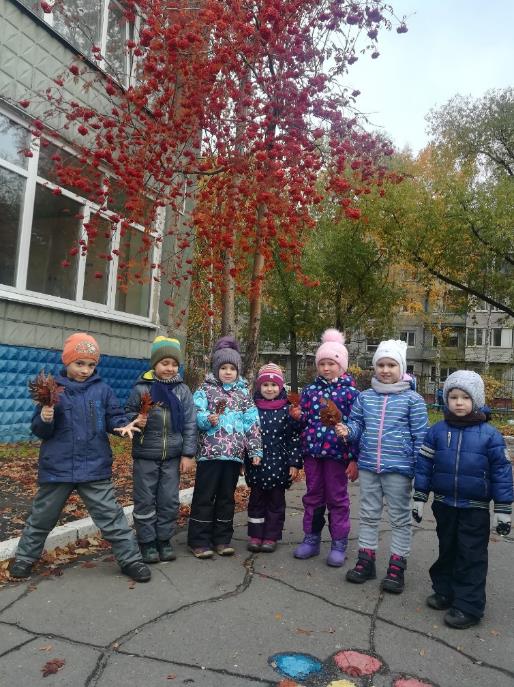 Если хочешь, по дорожке
Погулять пойдем вдвоём
Цвета осени ладошки
Мы в букеты соберем.
А потом проводим лето
Вдоль пустеющих аллей
И поверь, с таким букетом
Ждать апреля веселей.
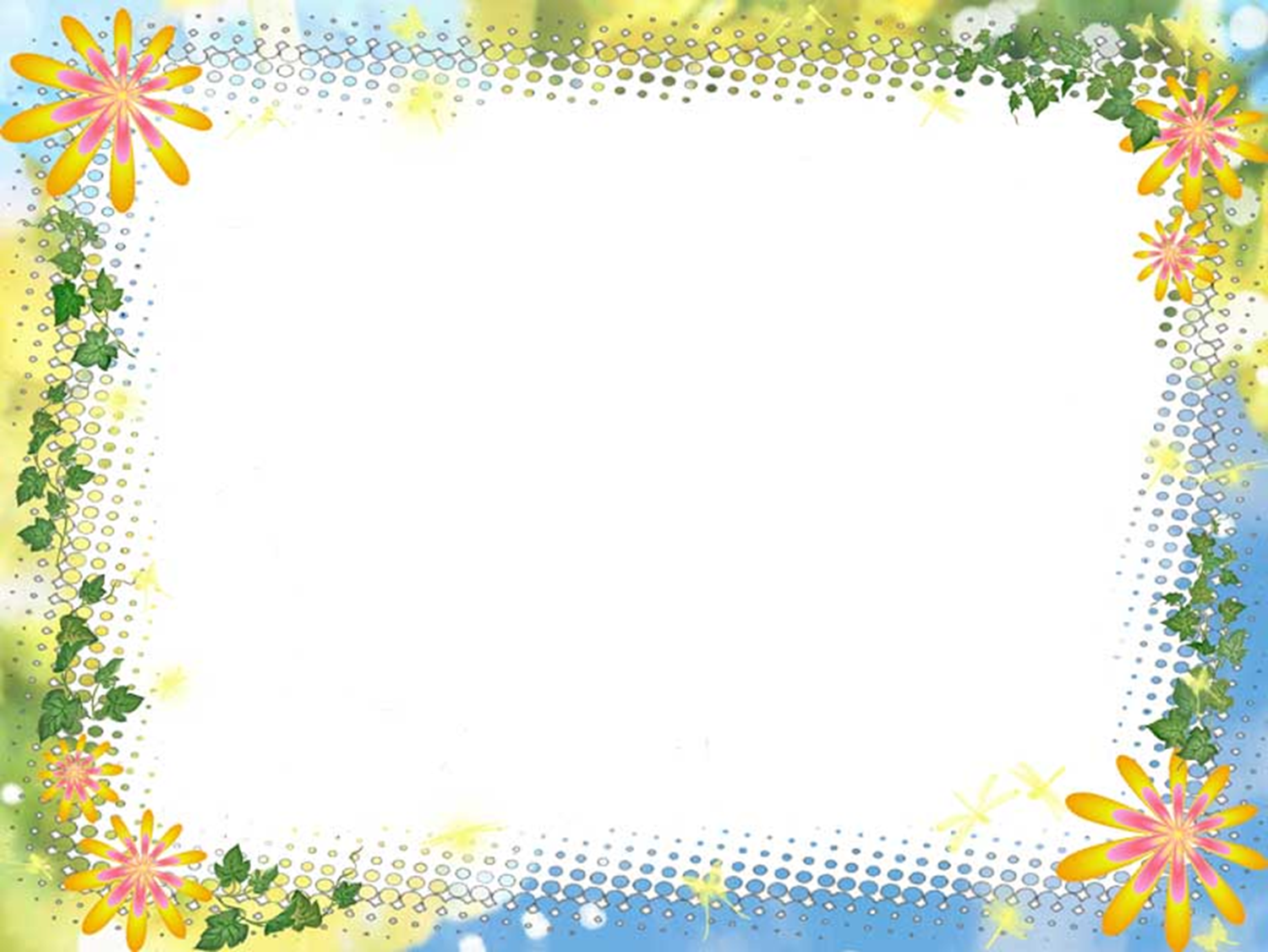 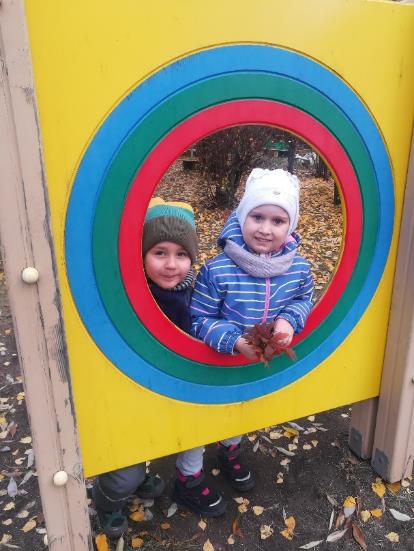 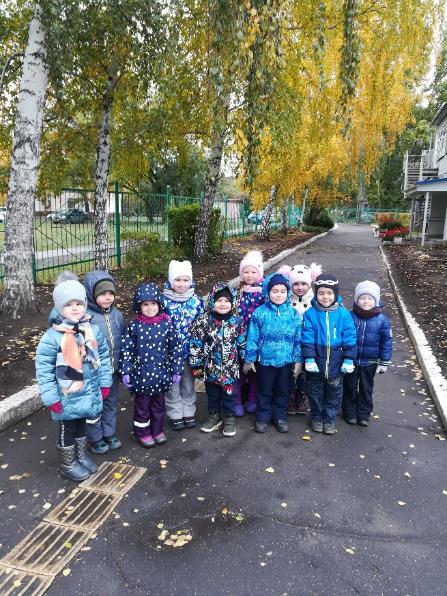 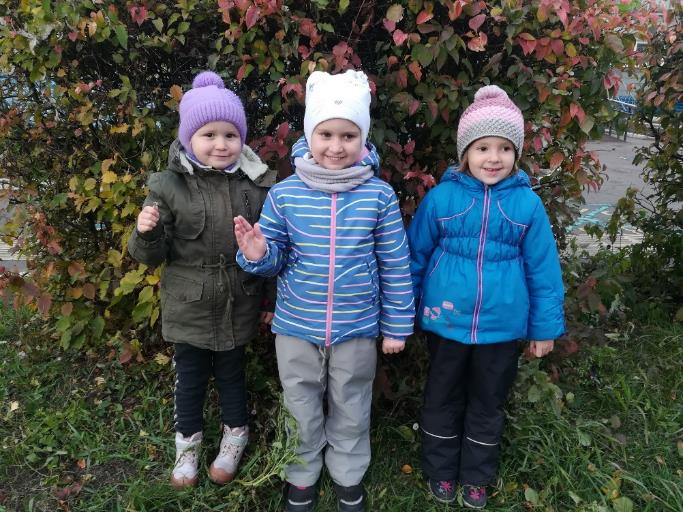 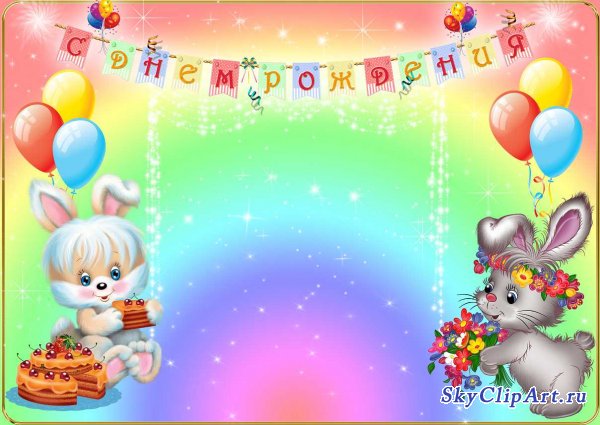 Нам семья вторая – группа,
Здесь игрушки и уют,
А скучать и плакать – глупо,
Мамы вечером придут.
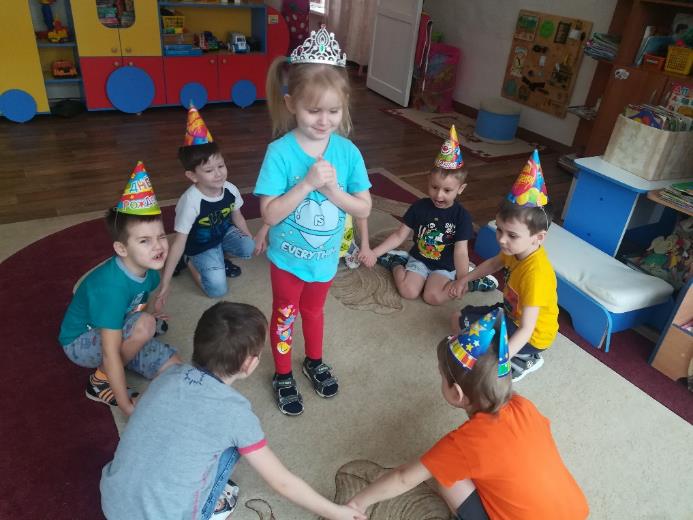 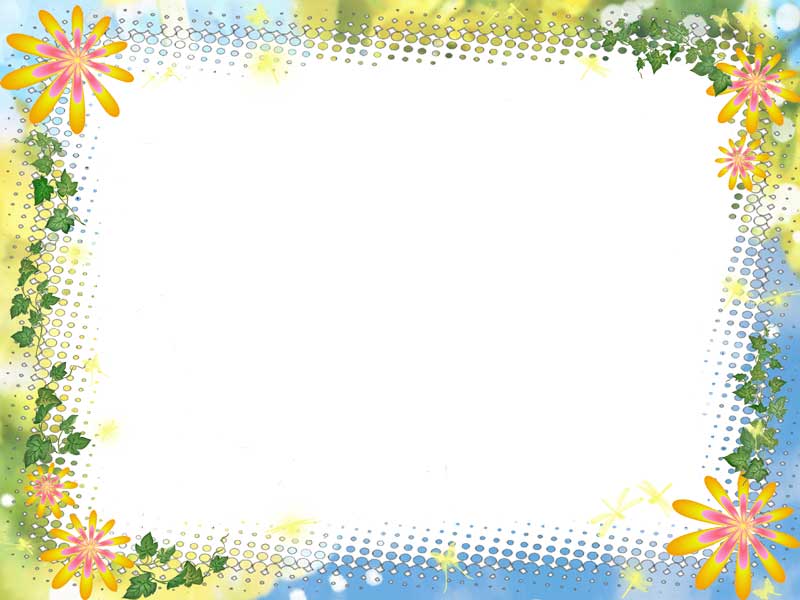 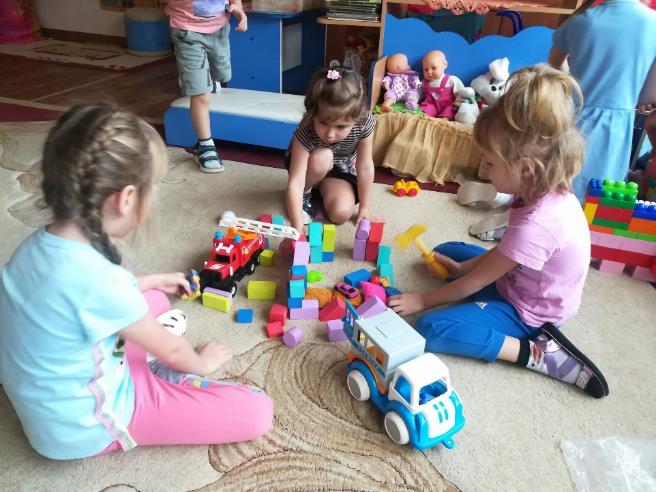 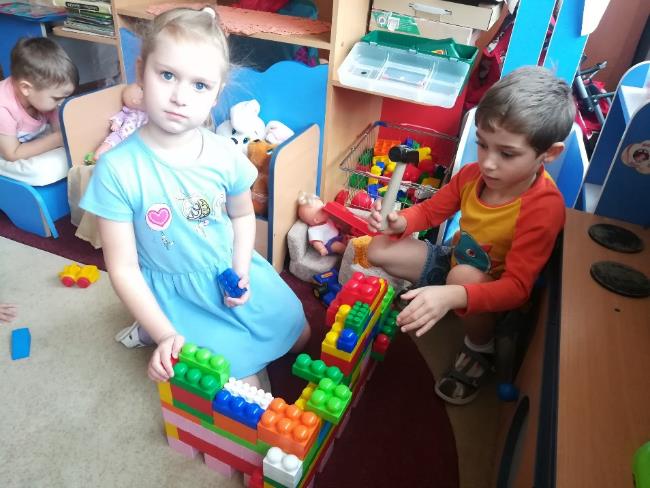 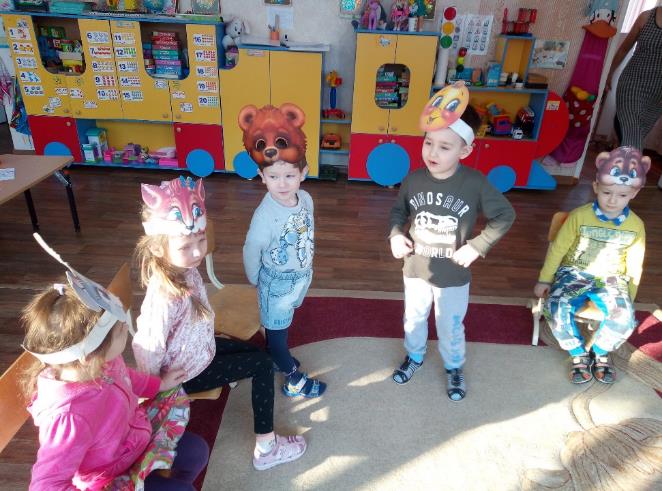 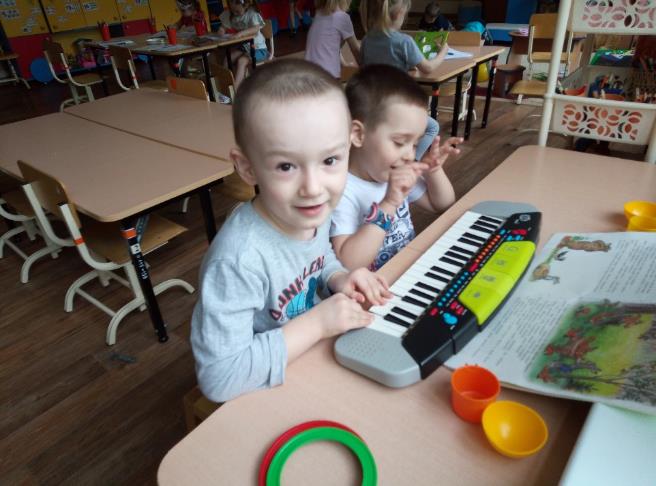 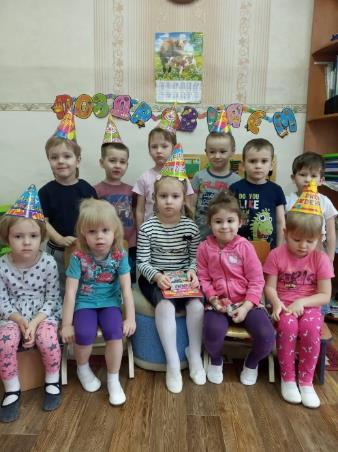 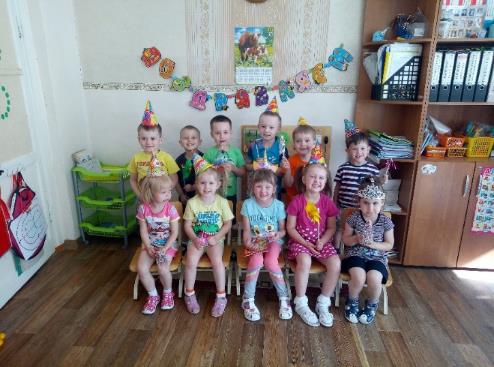 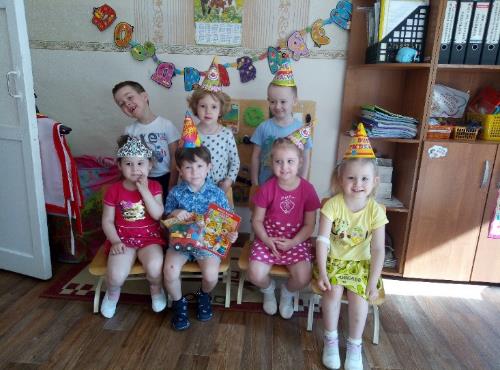 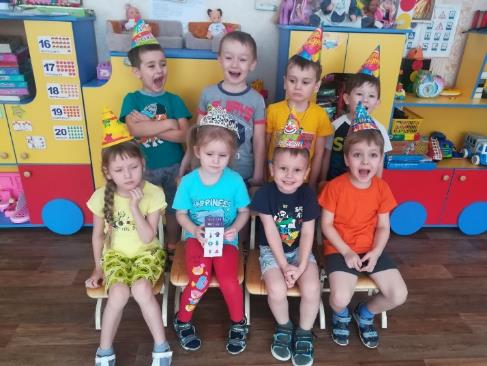 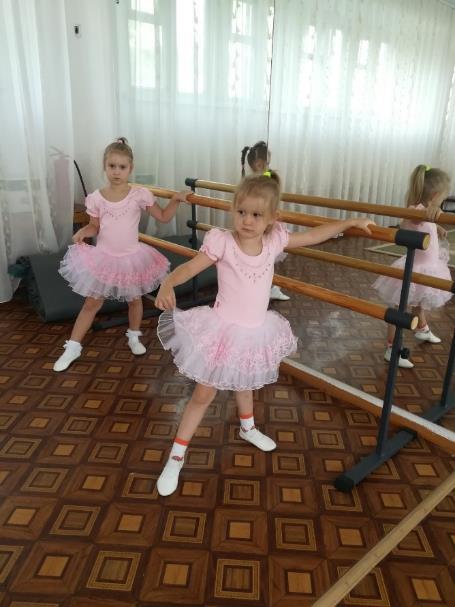 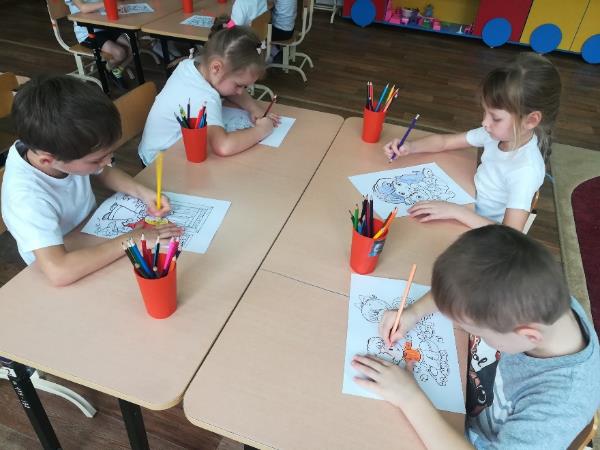 День за днем идет ученье,
Что – то вроде приключения.
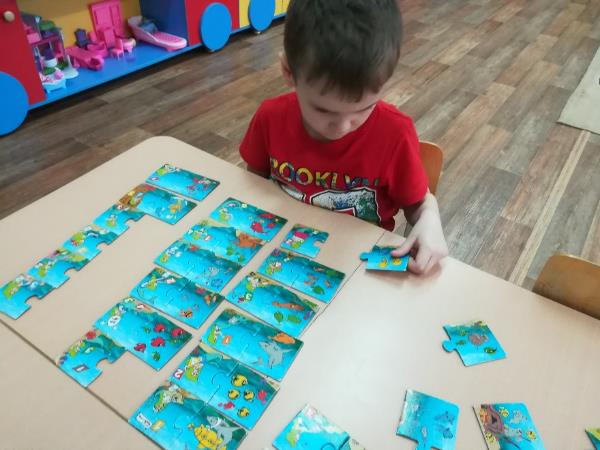 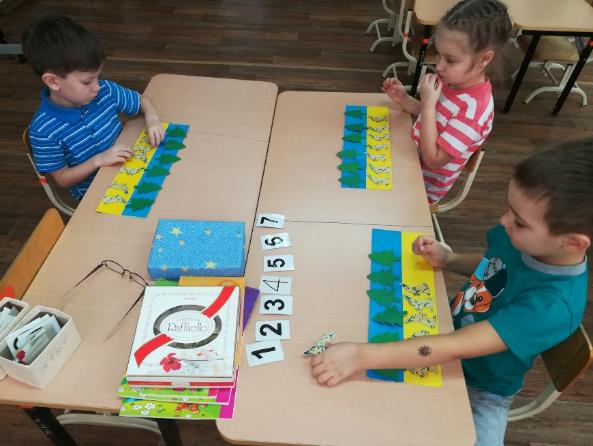 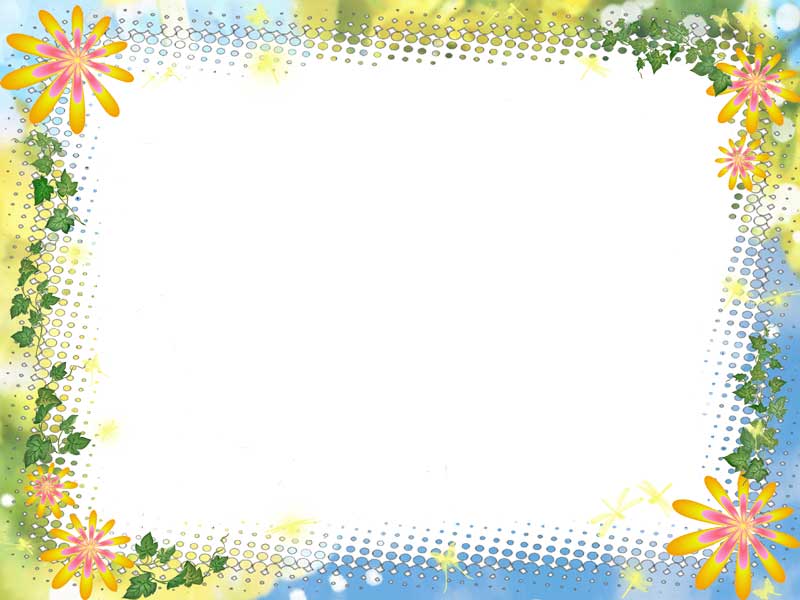 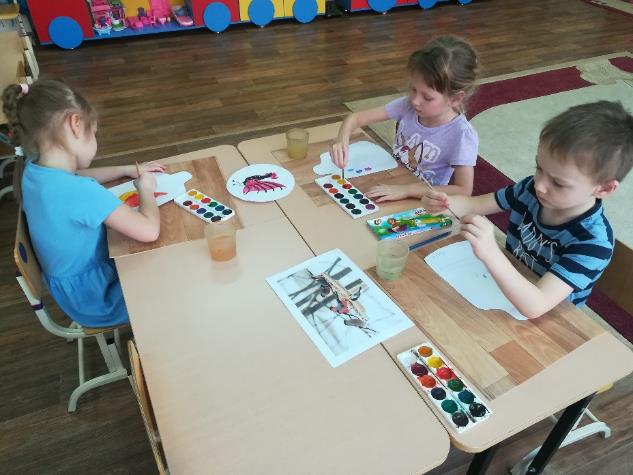 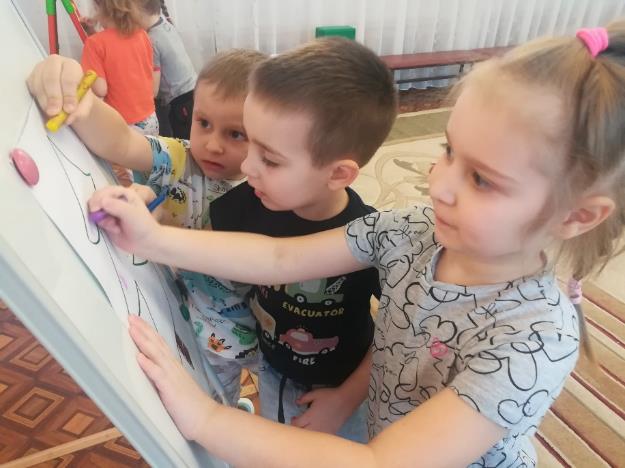 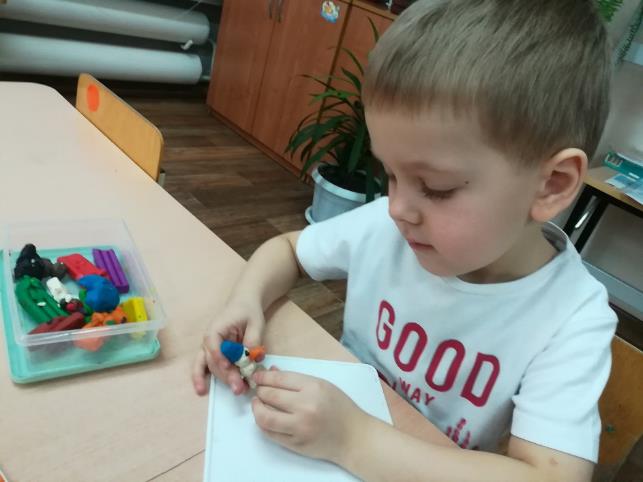 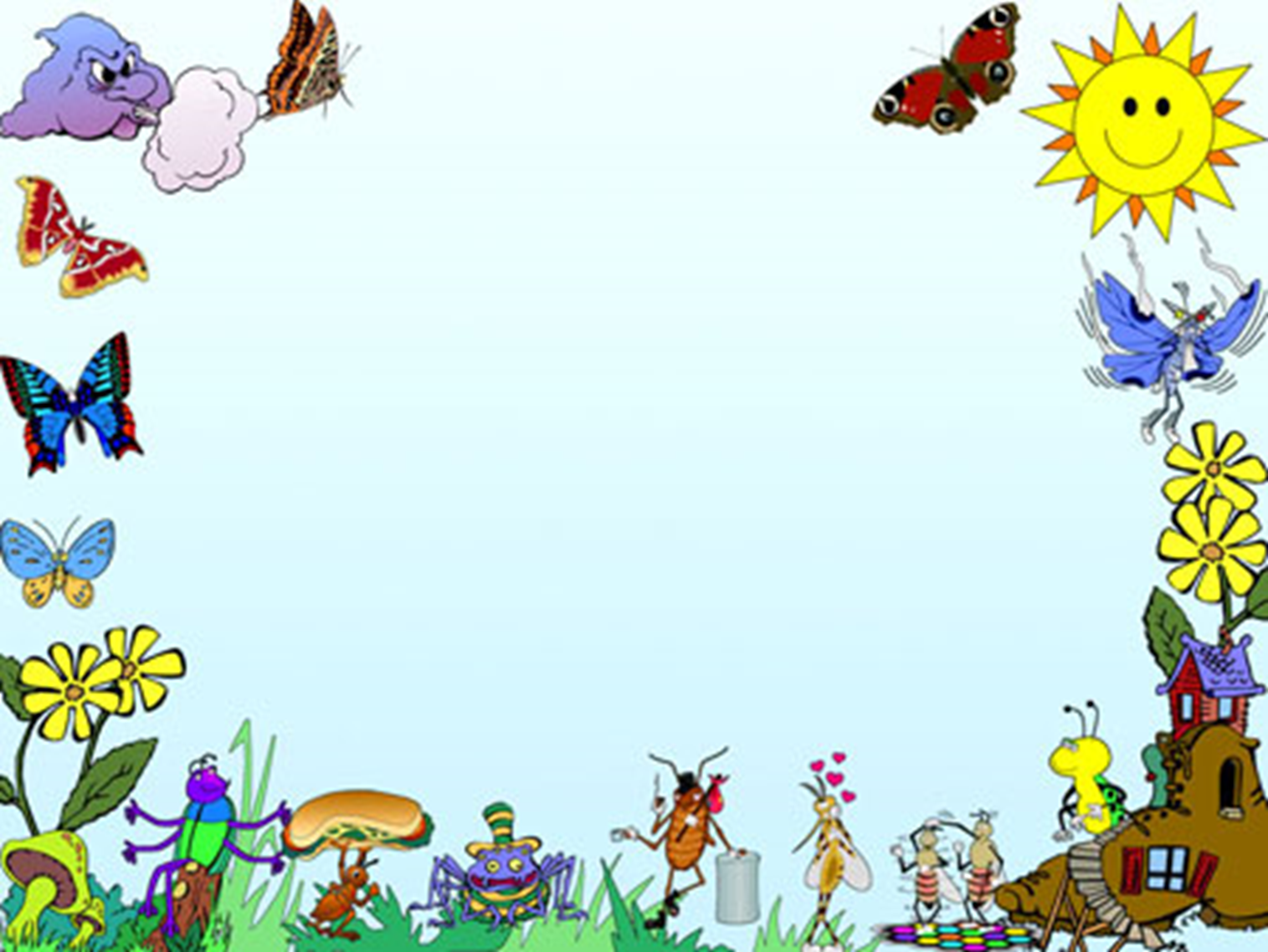 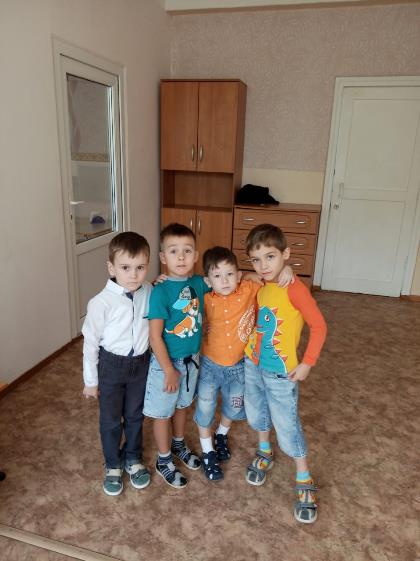 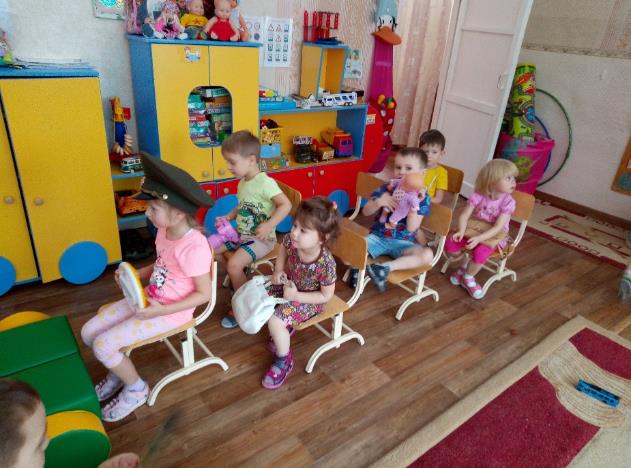 Дети счастливы, цветут,
В детский сад гурьбой идут.
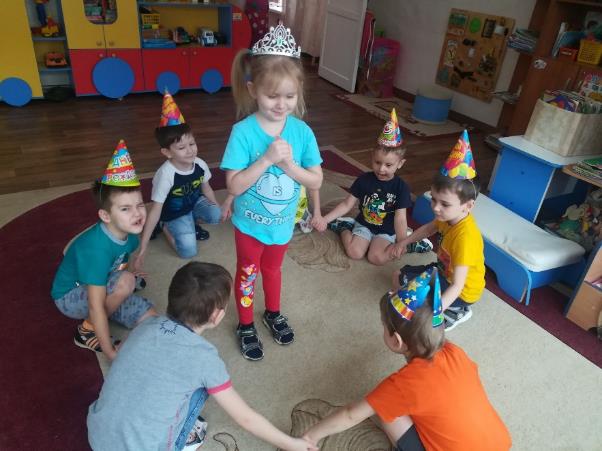 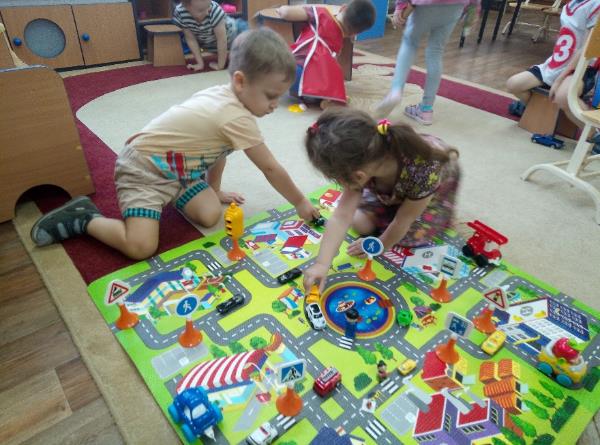 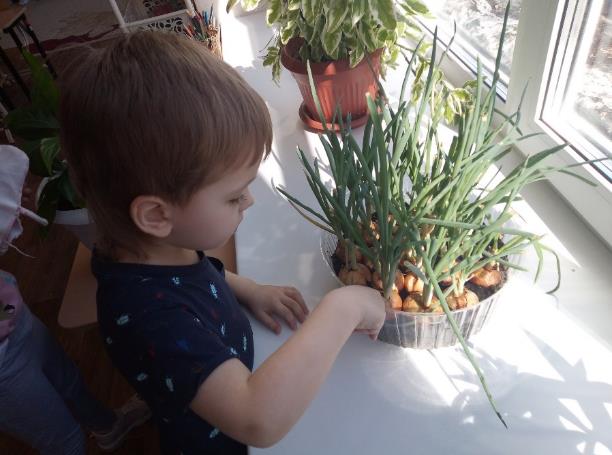 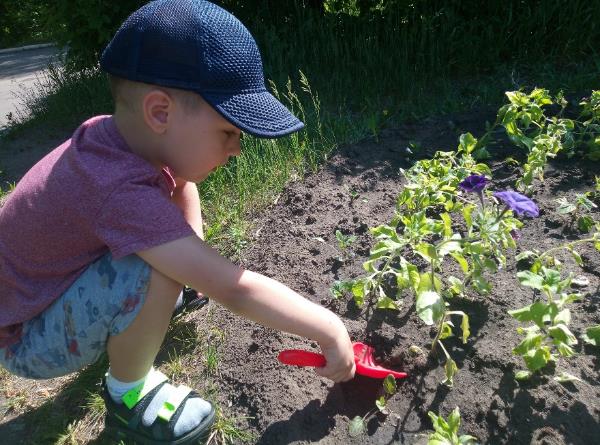 Мы общаемся с природой
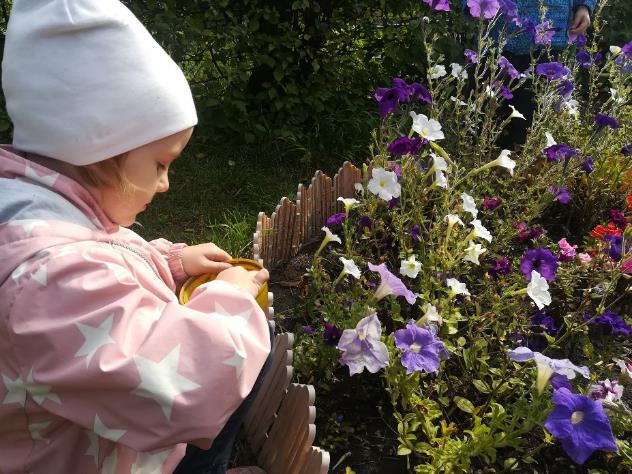 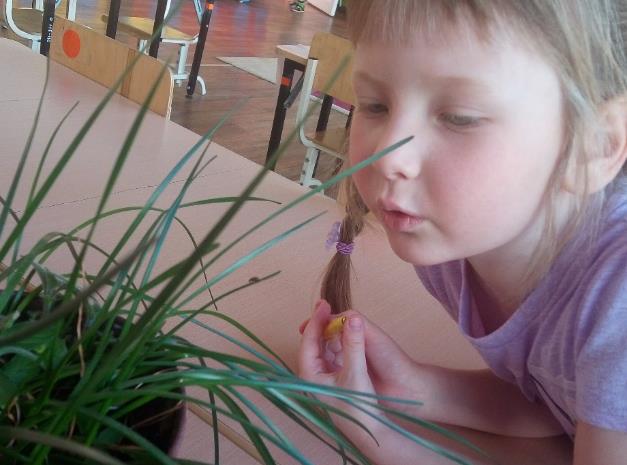 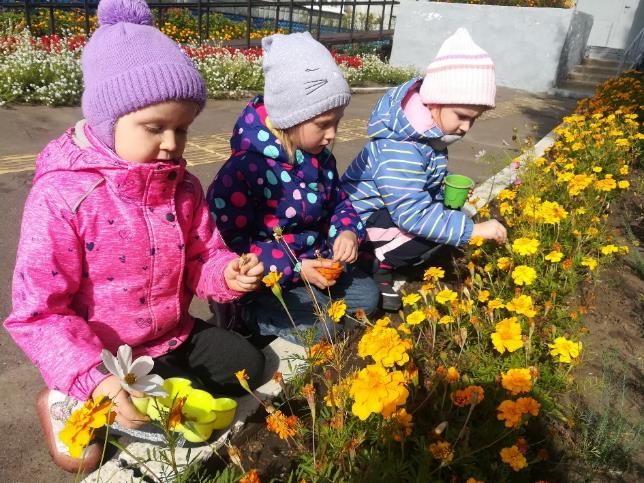 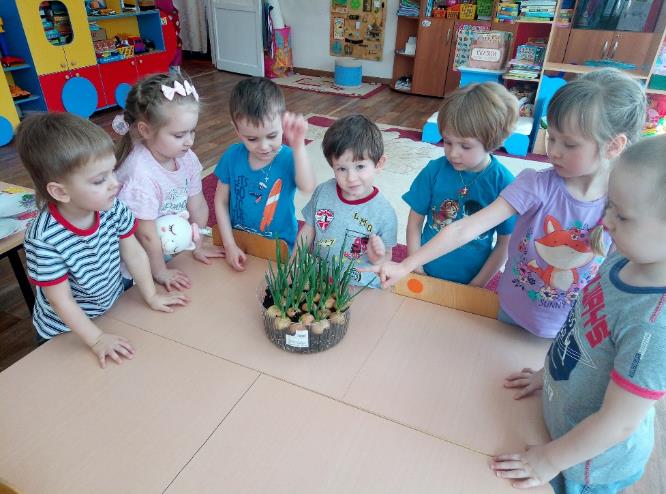 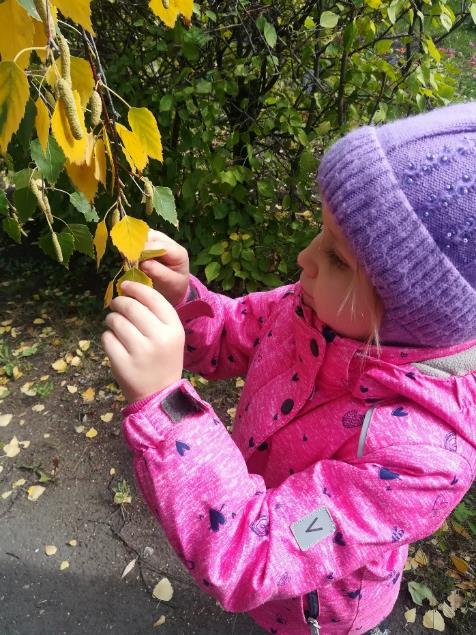 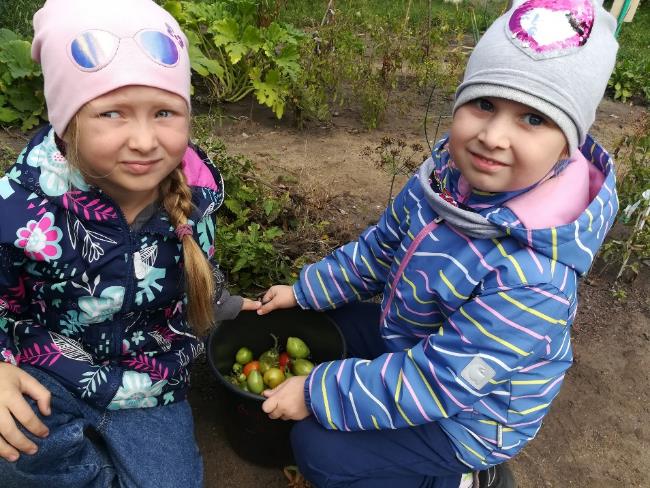 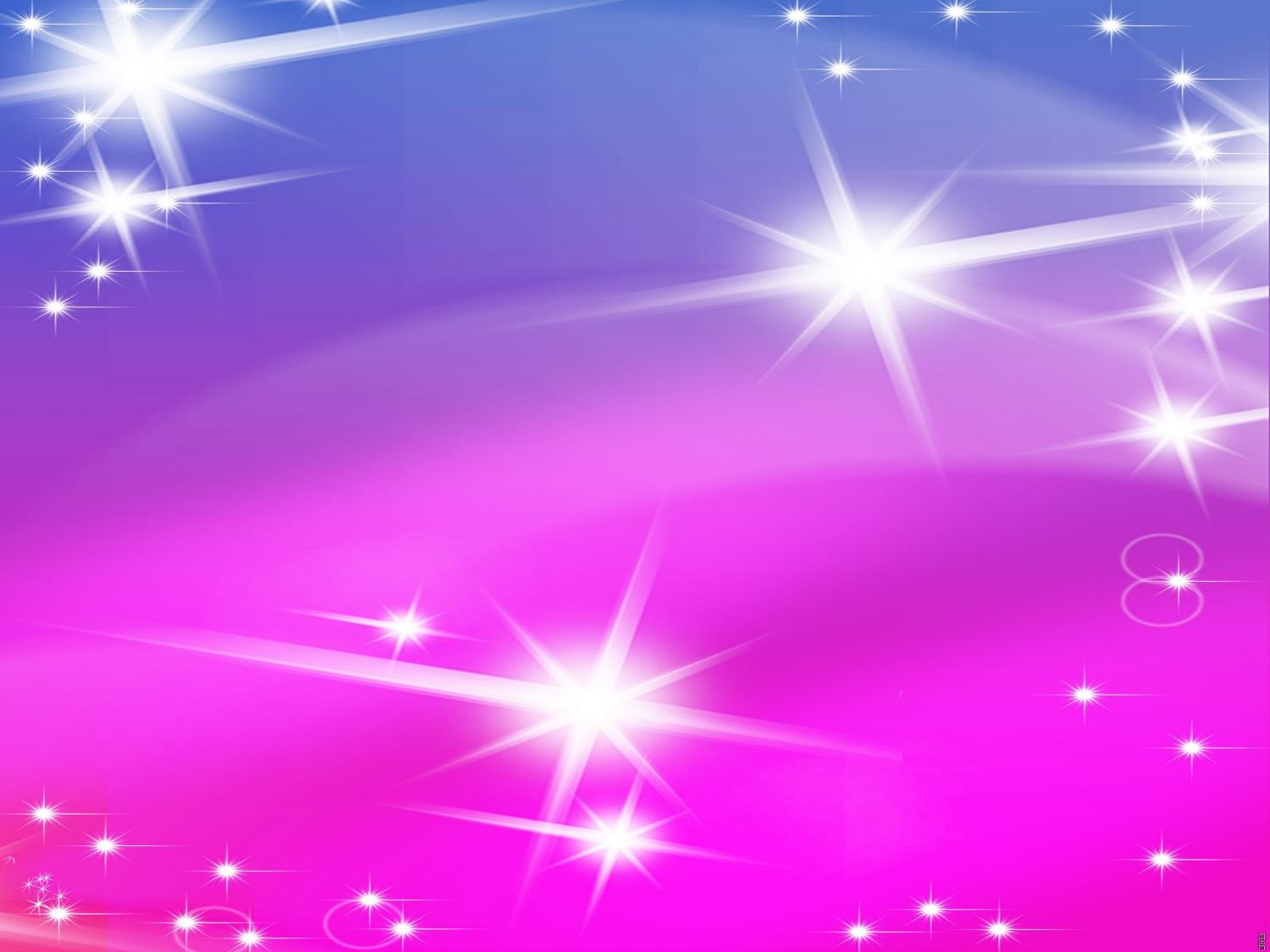 Быстрые, ловкие, умелые!
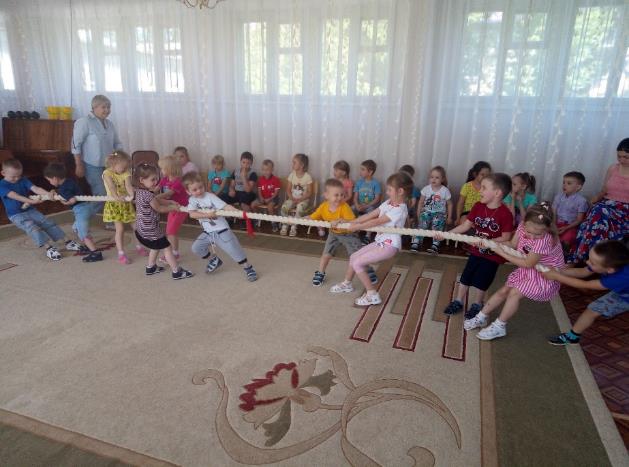 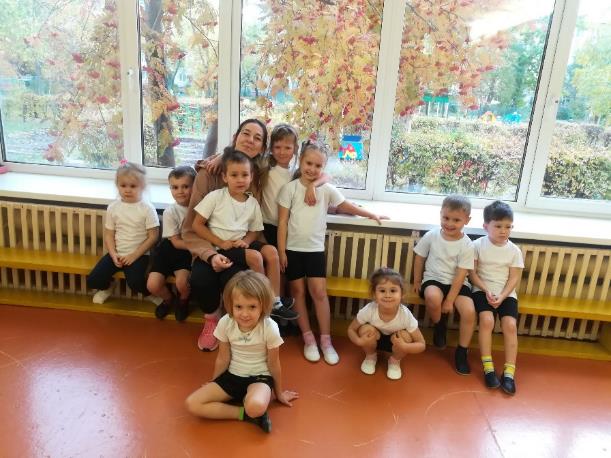 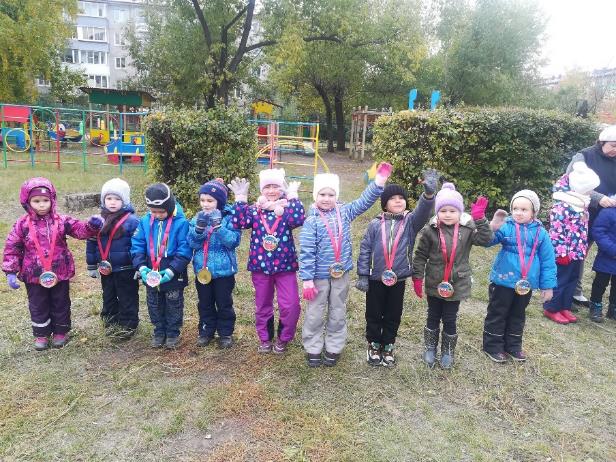 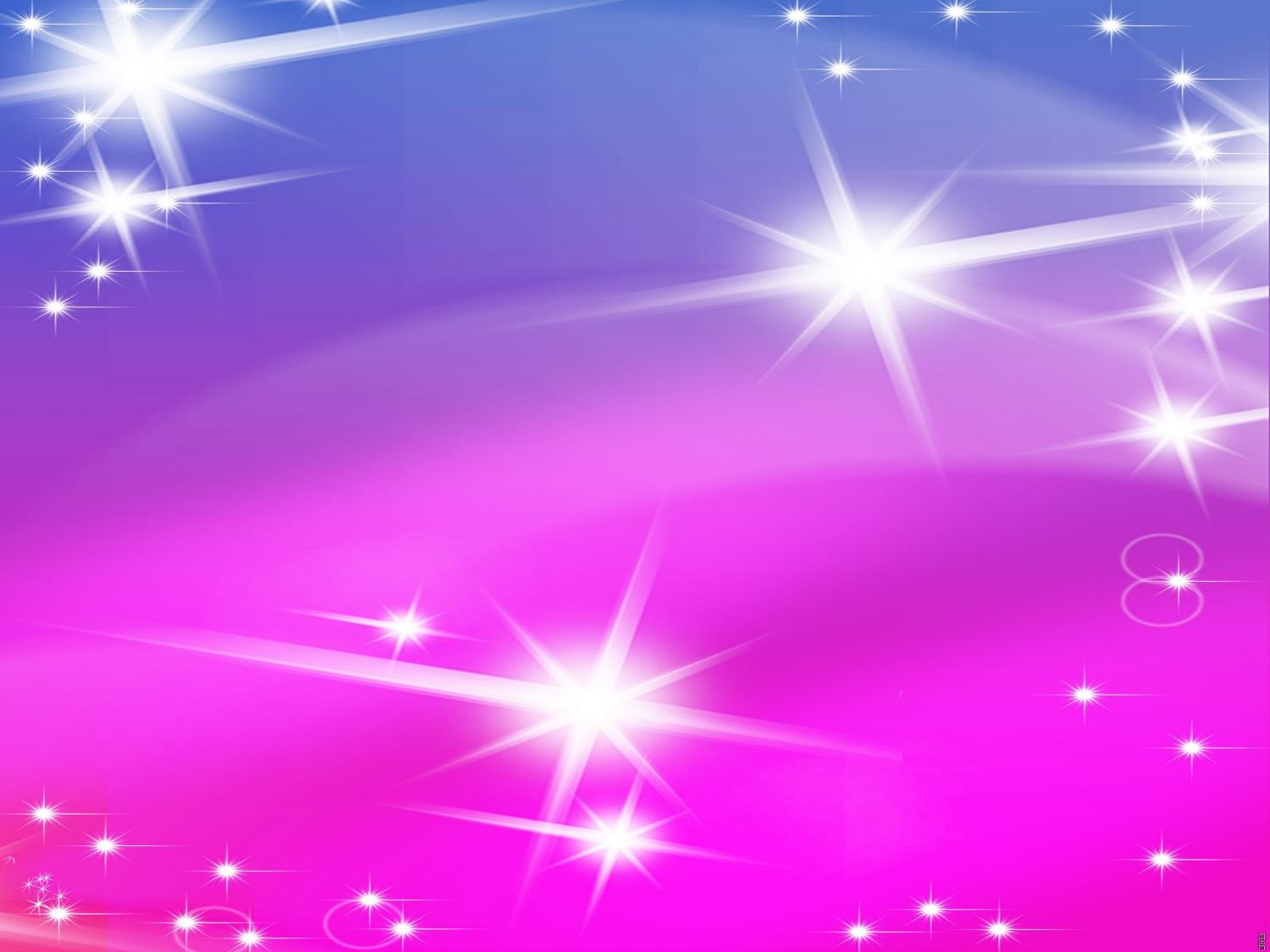 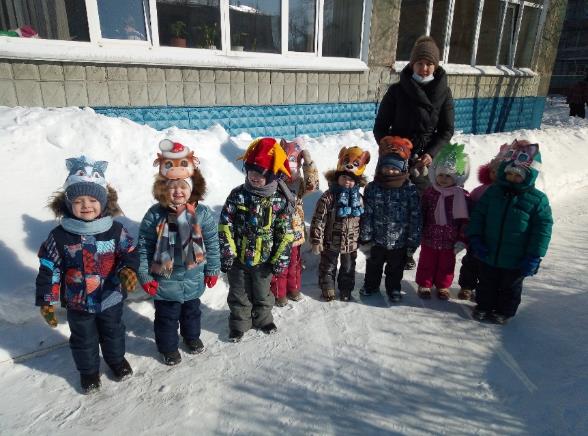 Игры, песни, очень кстати,
Подобрал нам воспитатель.
В группе весело у нас
Каждый день и каждый час!
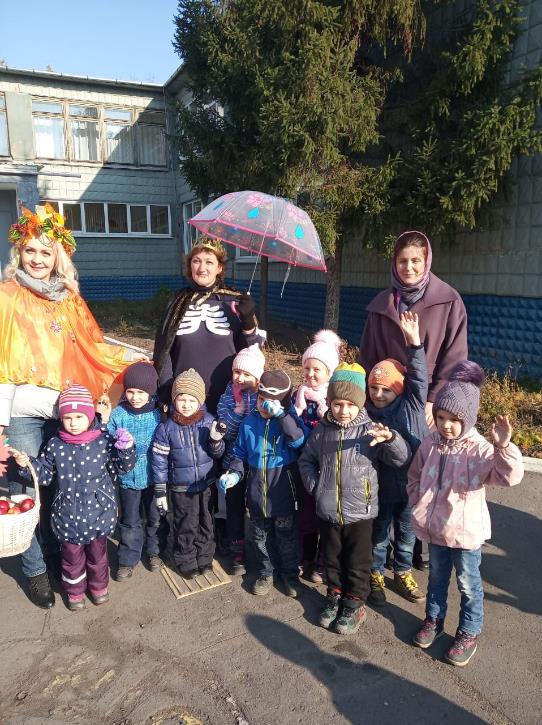 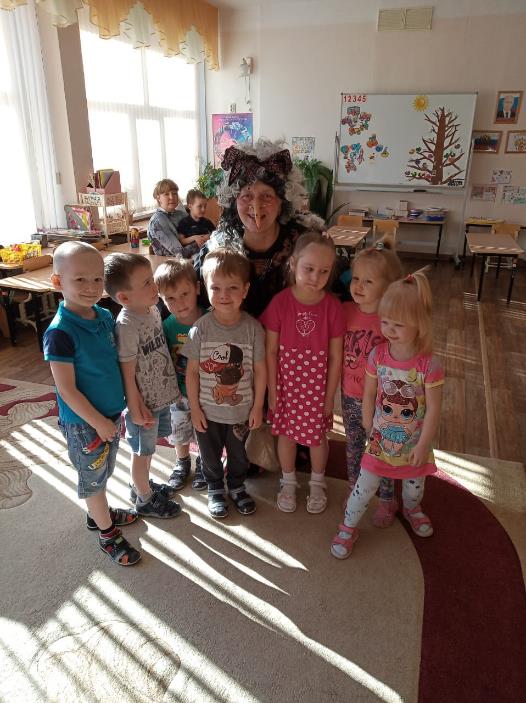 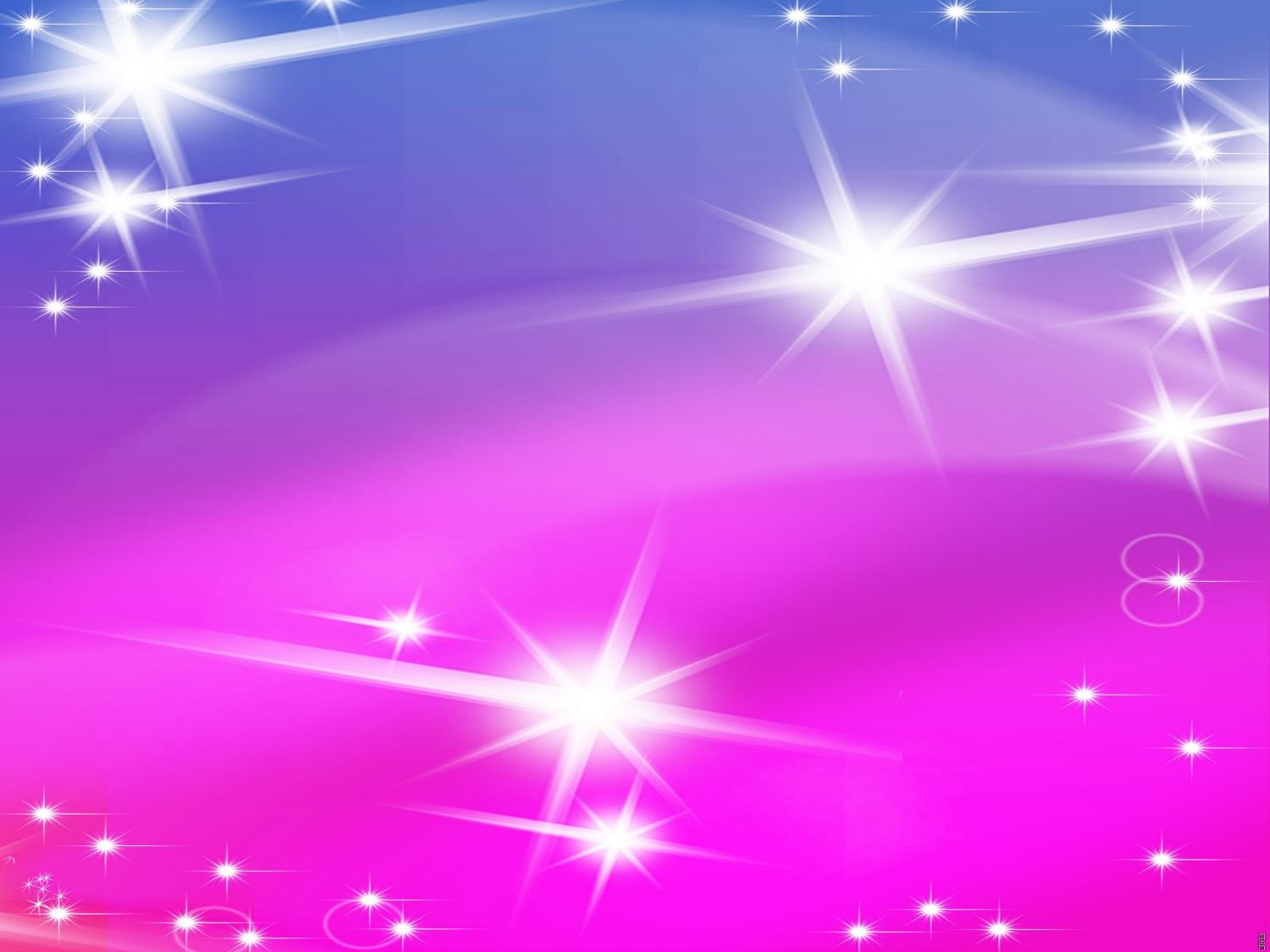 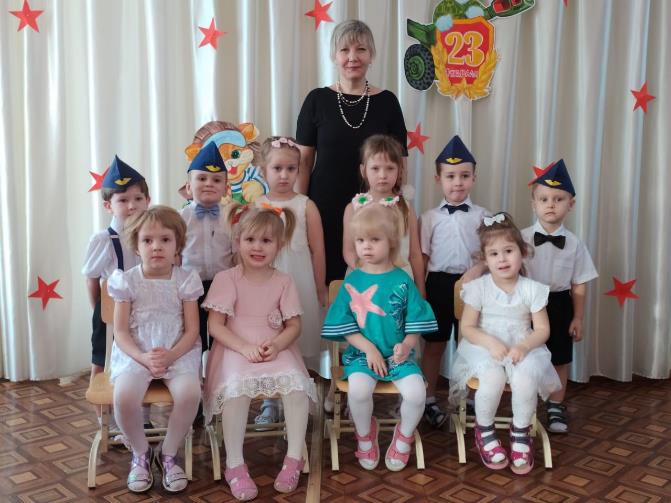 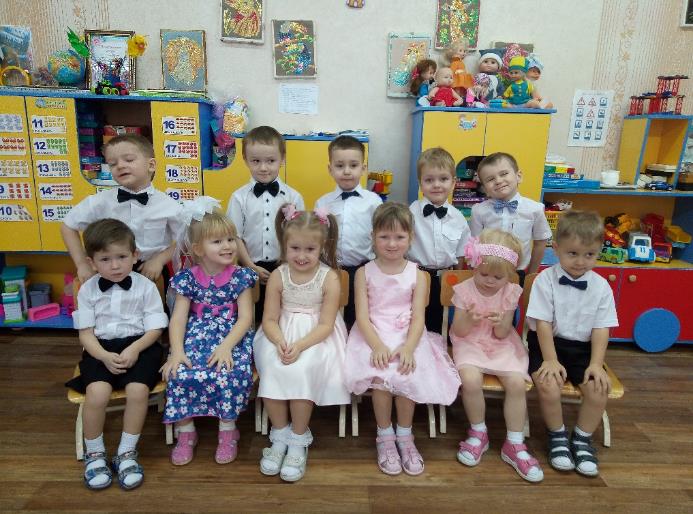 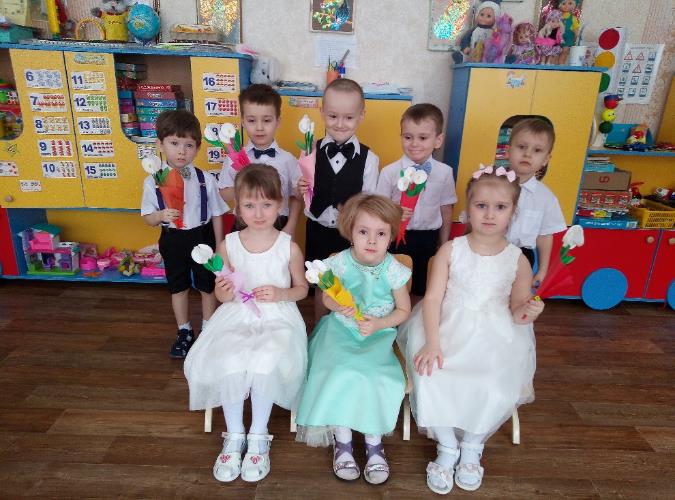 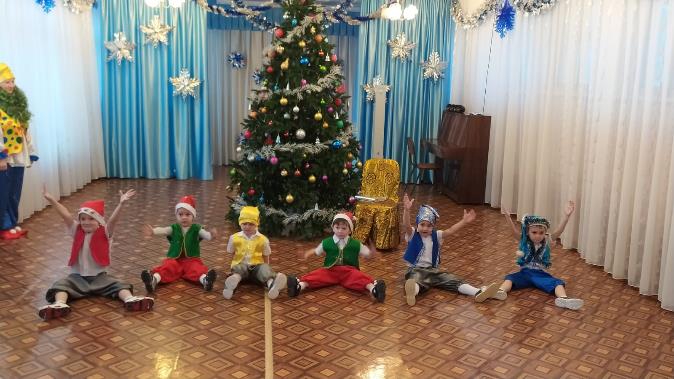 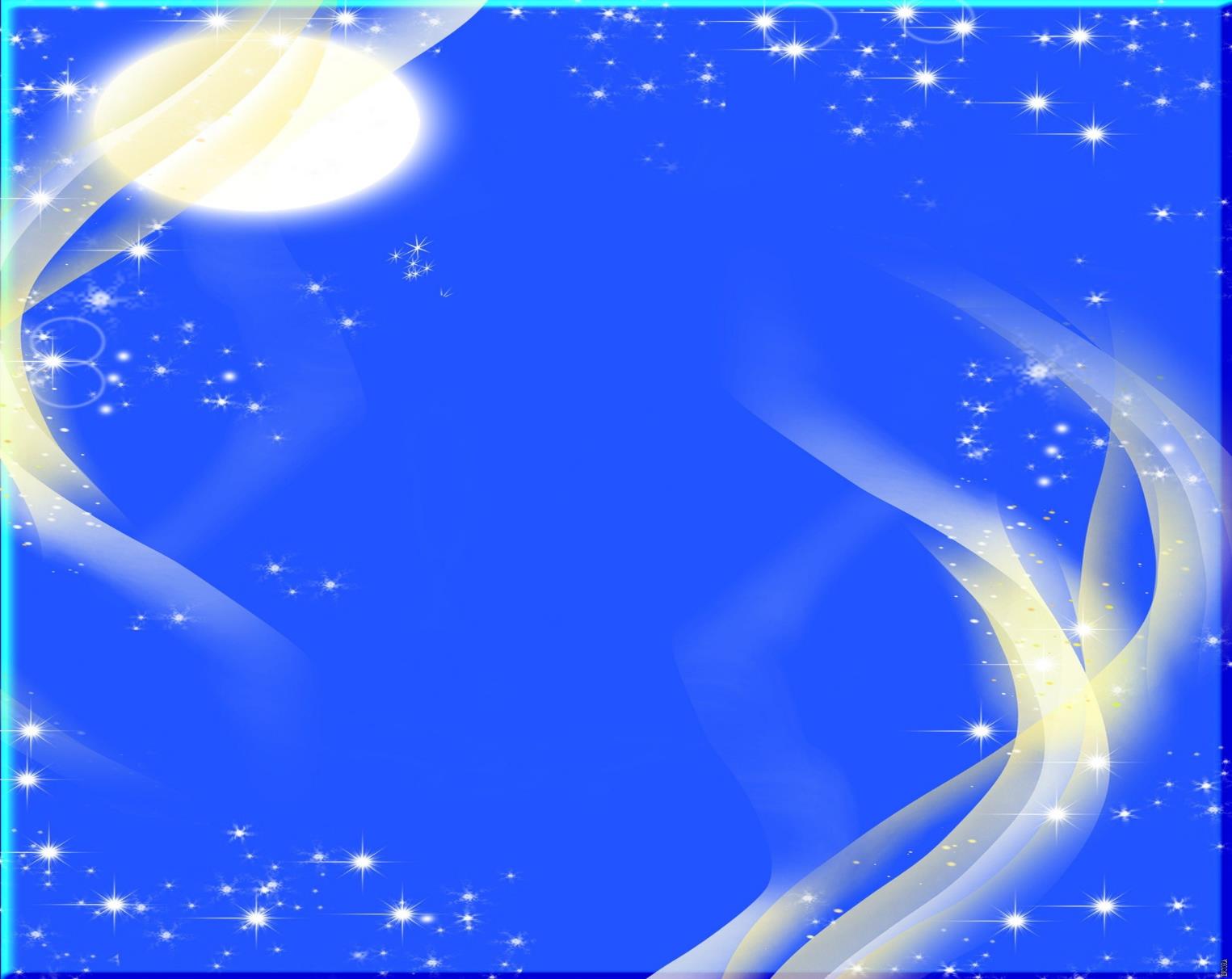 Зимние забавы
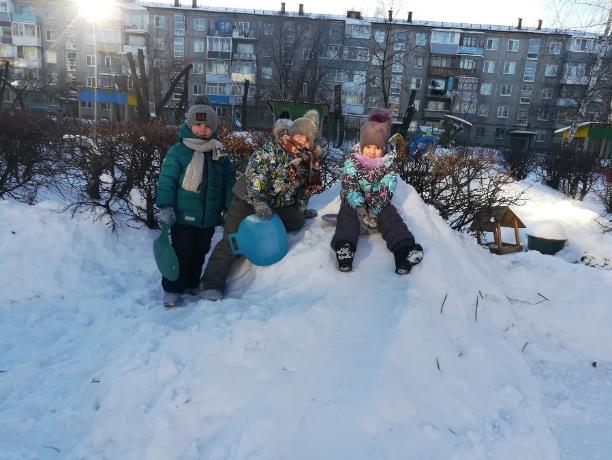 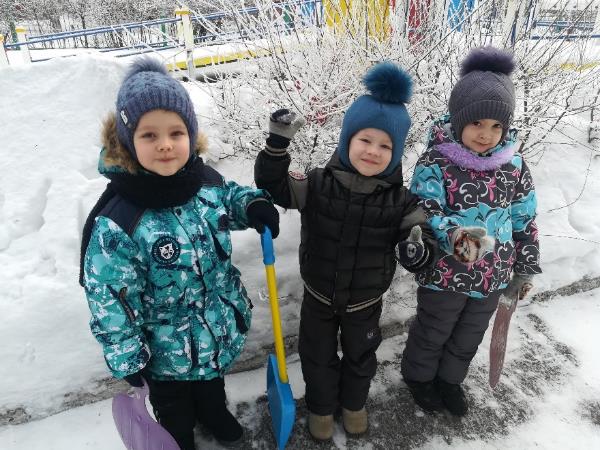 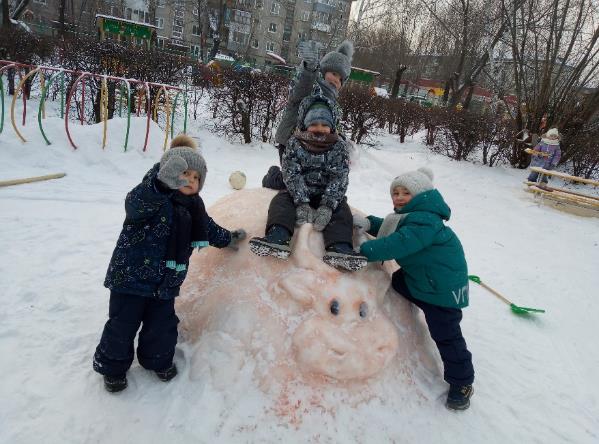 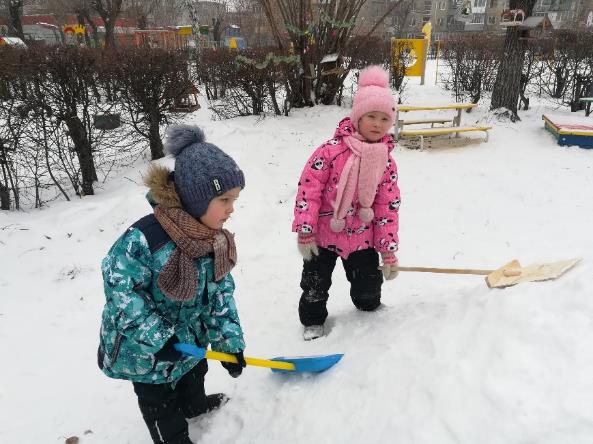 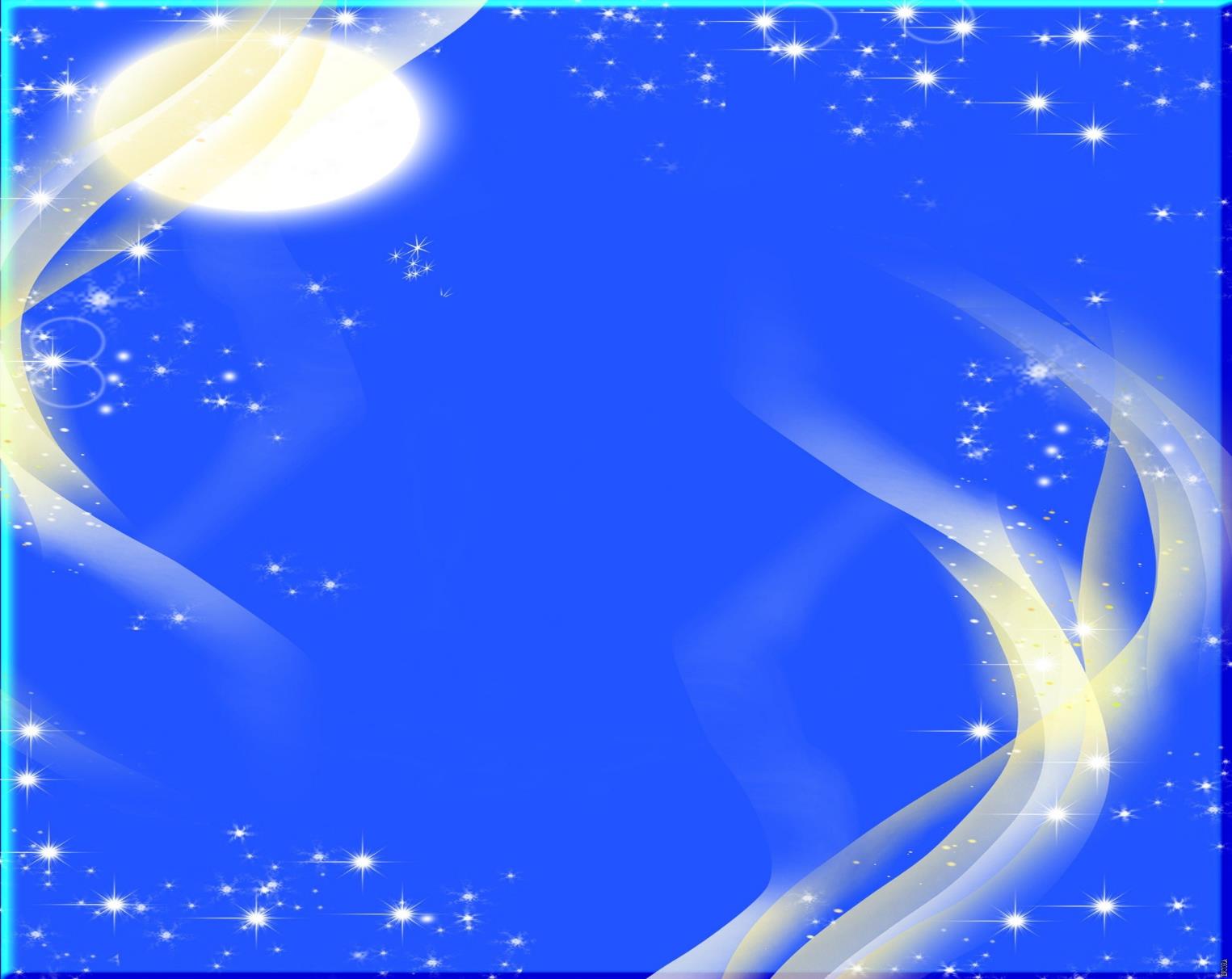 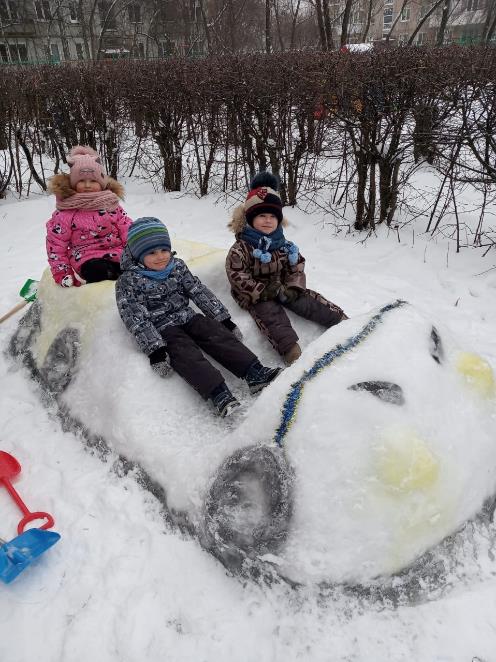 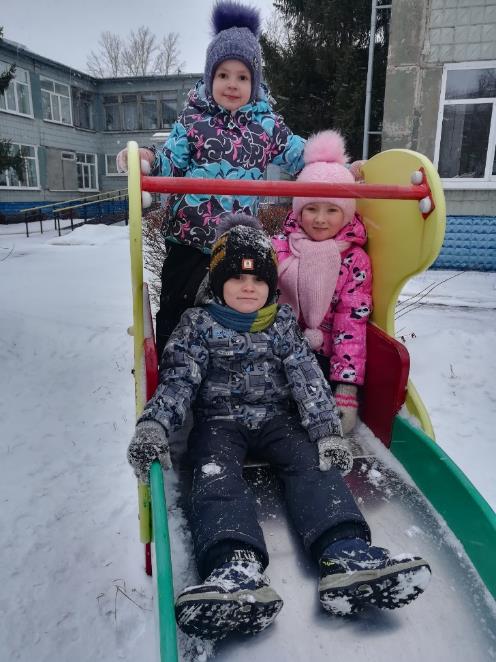 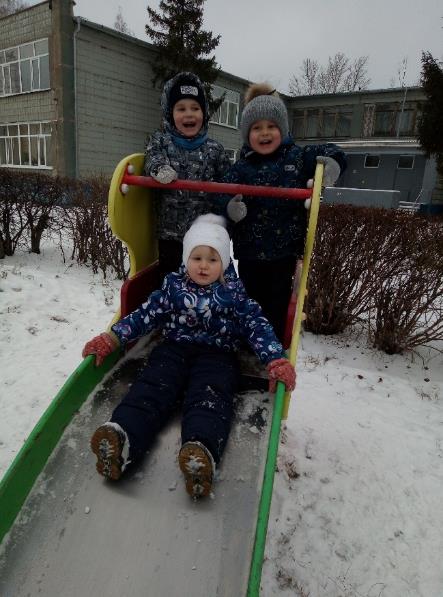 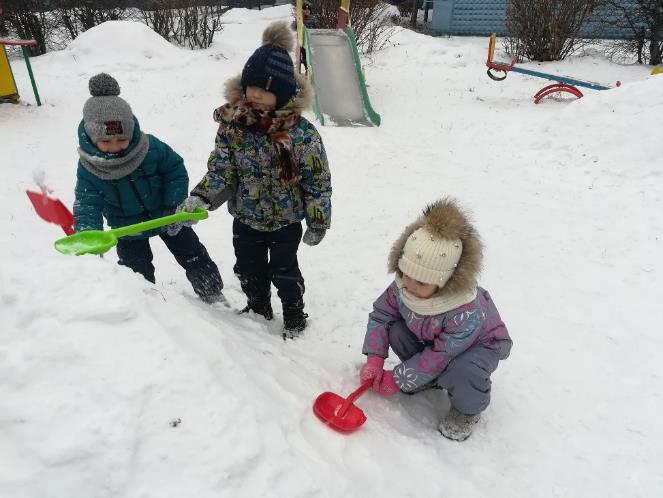 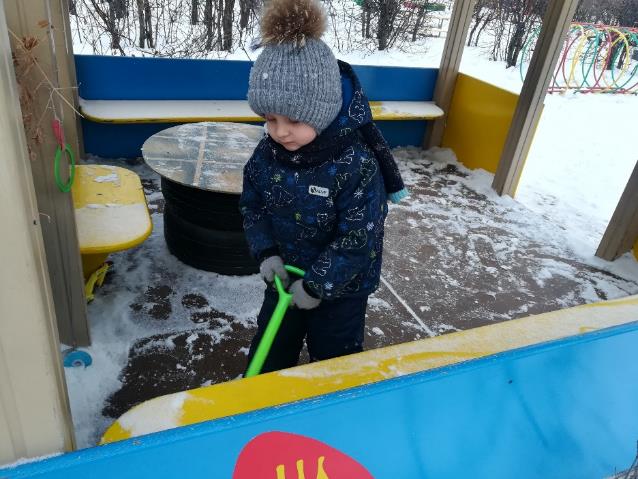 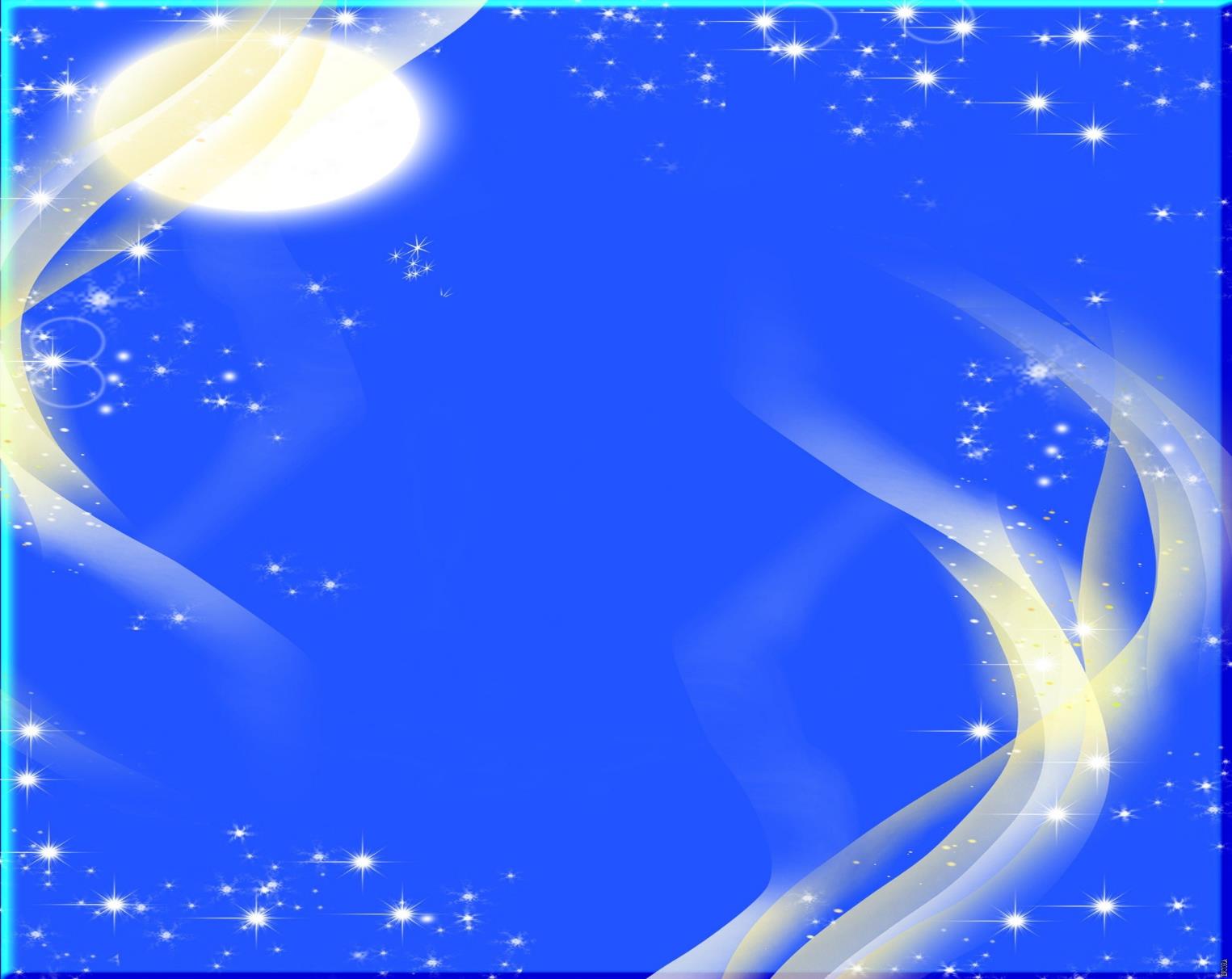 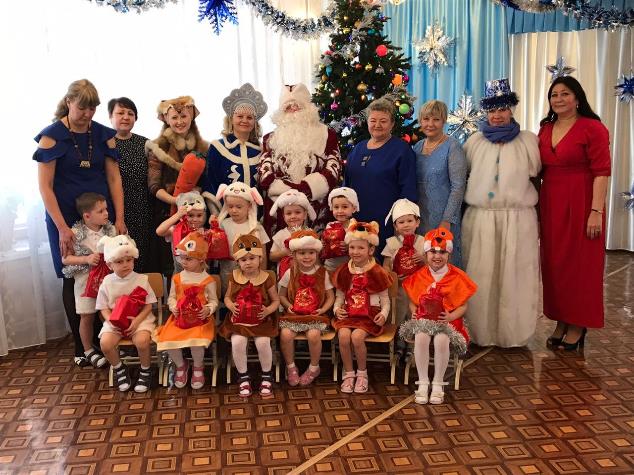 Возле елочки — подарки,Вокруг елки — хоровод.До чего же праздник сладкий,Этот славный Новый год!
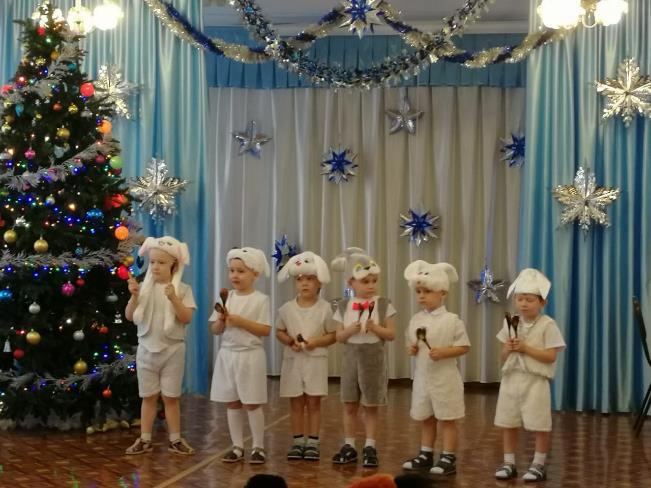 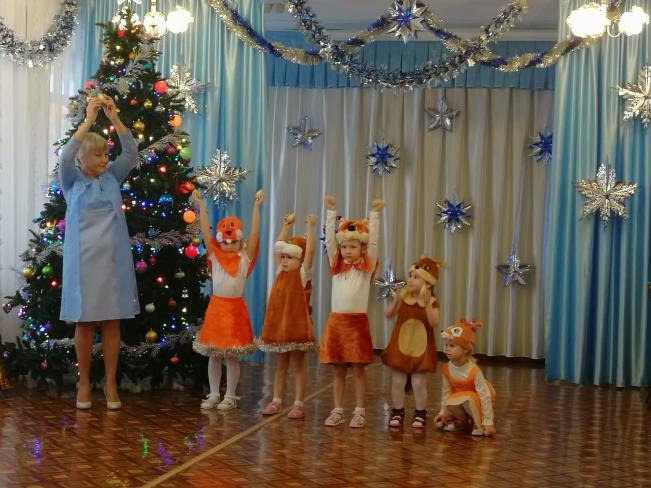 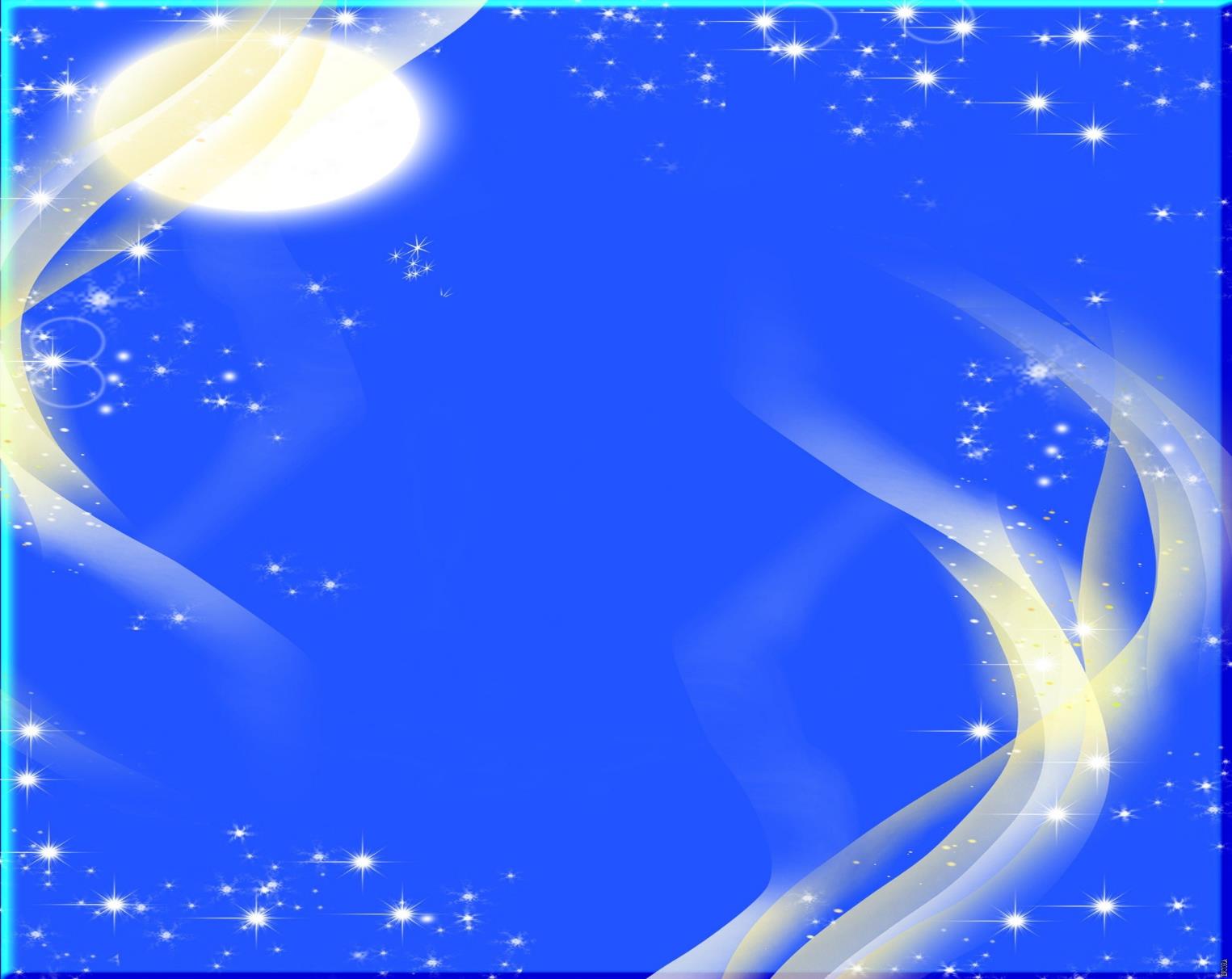 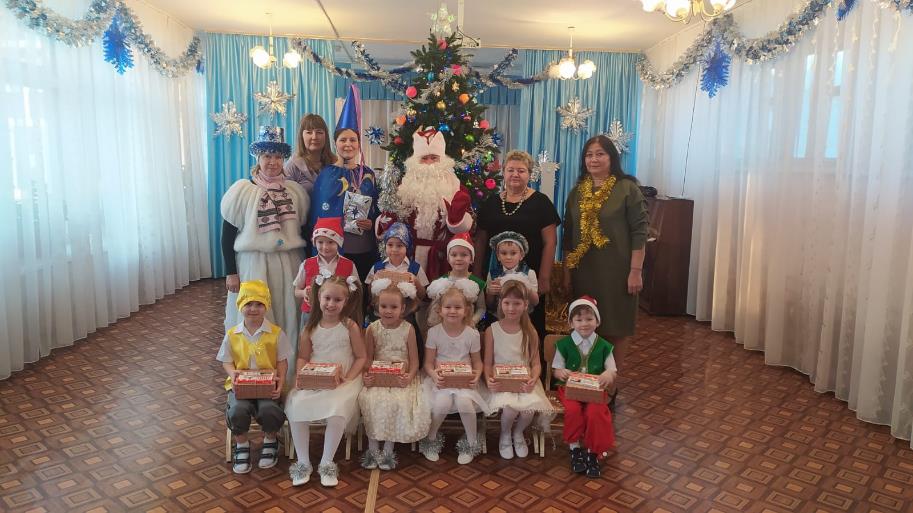 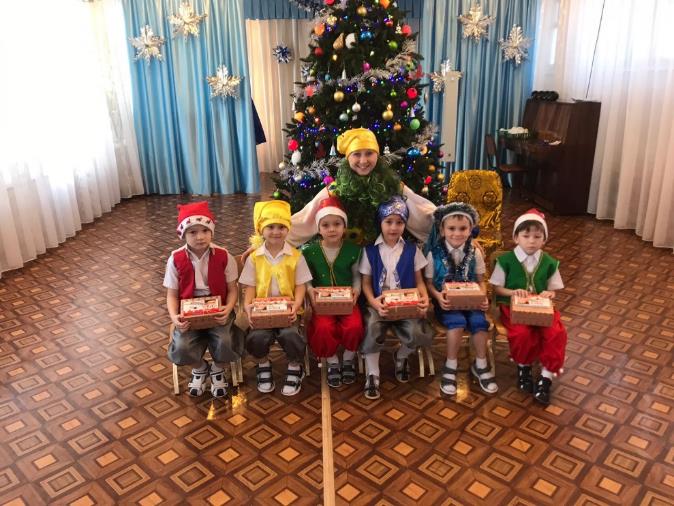 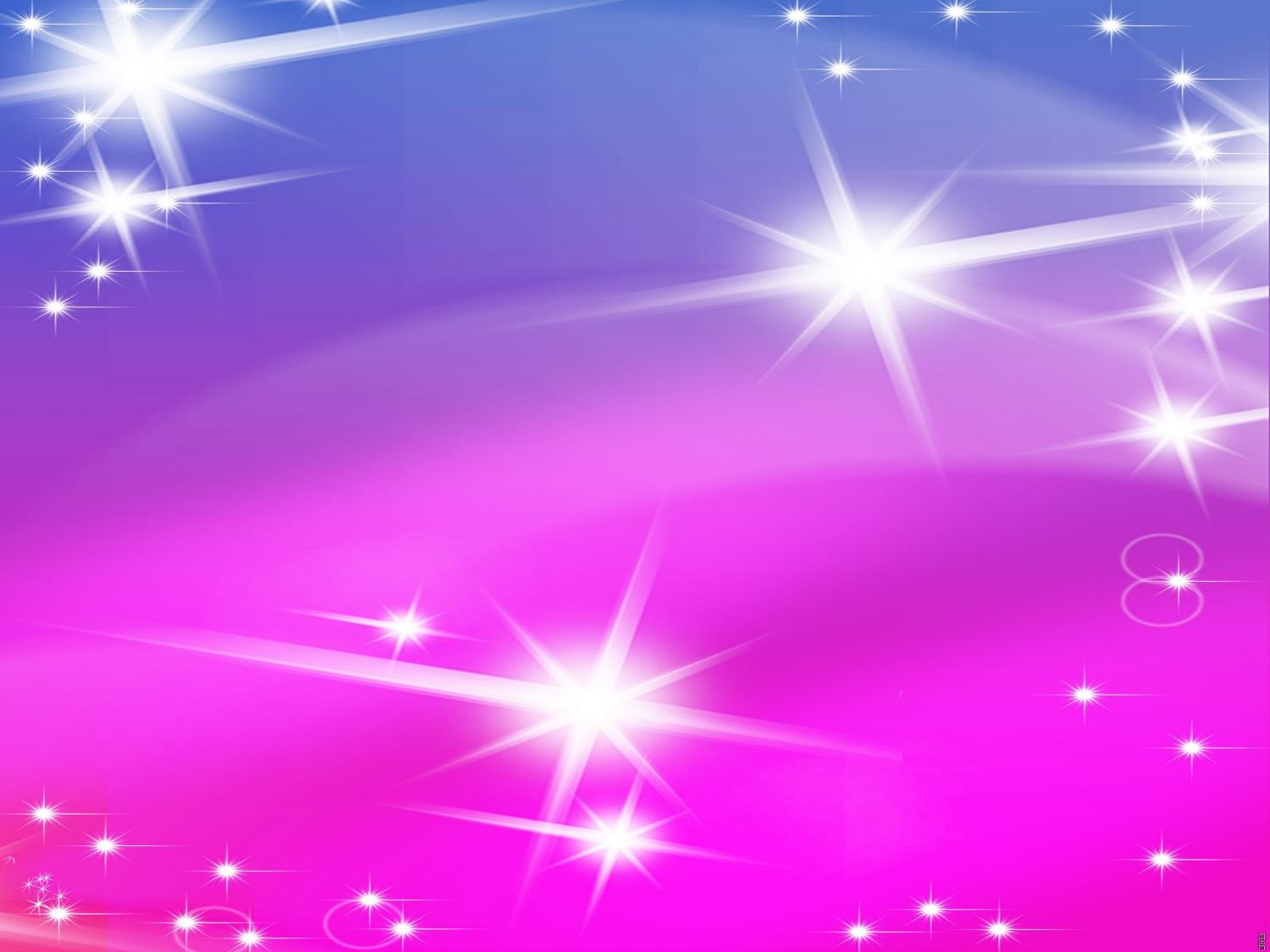 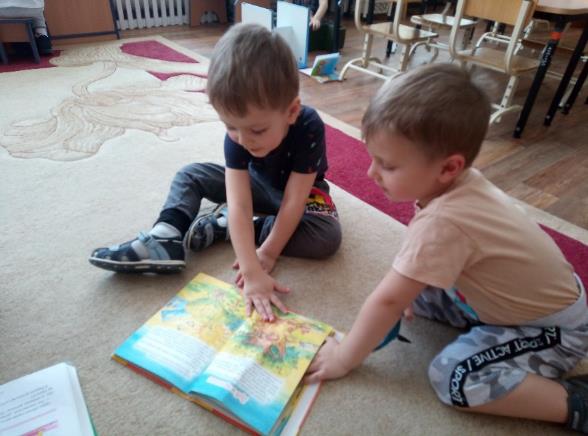 Я к вам обращаюсь, товарищи, дети:Полезнее книги нет вещи на свете!Пусть книги друзьями заходят в дома,Читайте всю жизнь, набирайтесь ума!(С. Михалков)
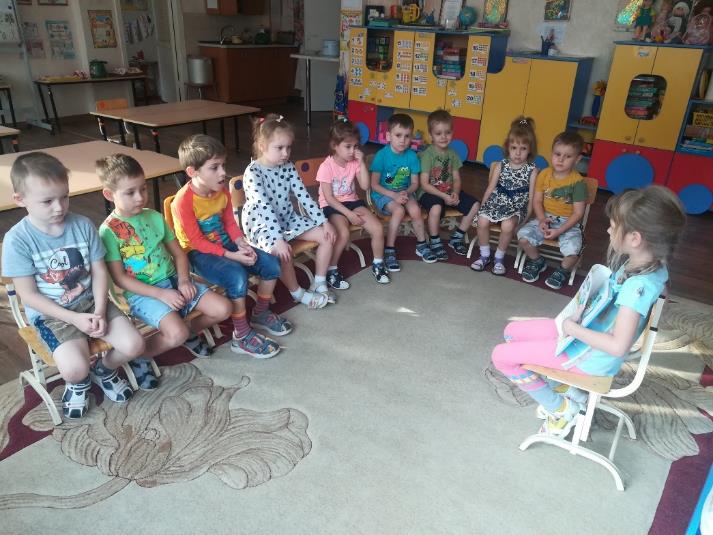 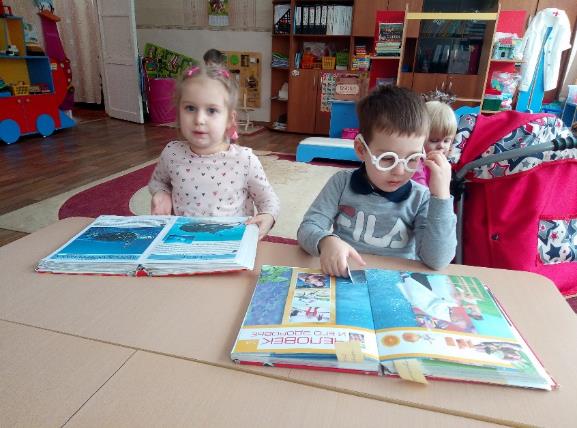 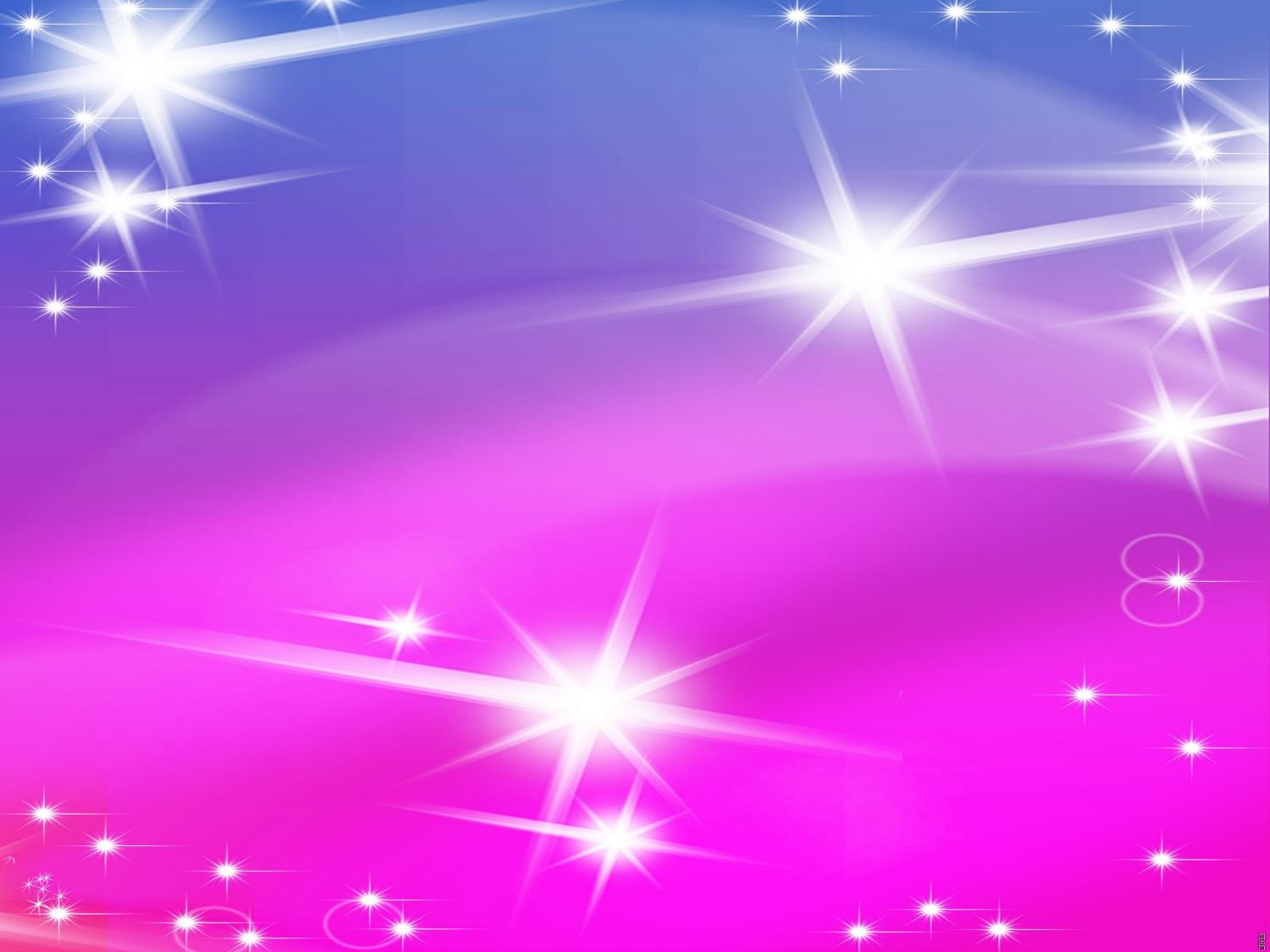 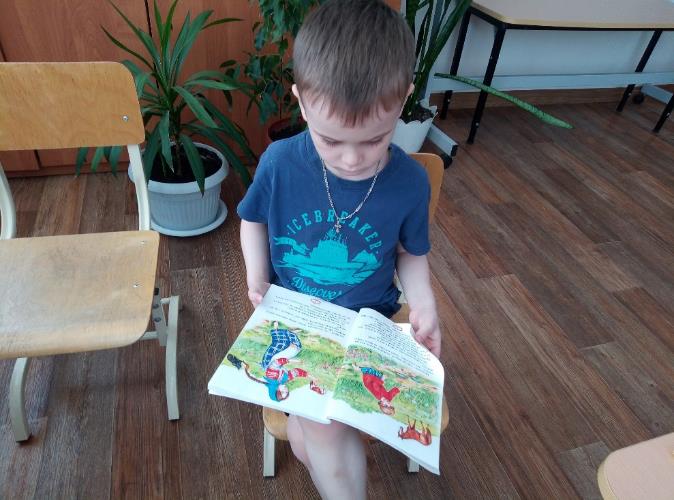 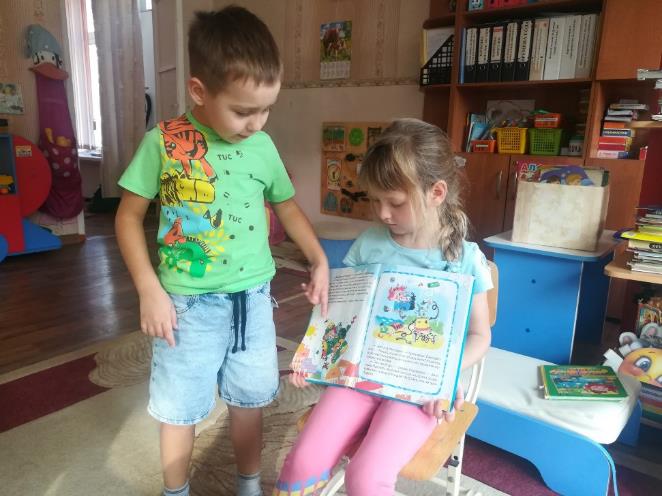 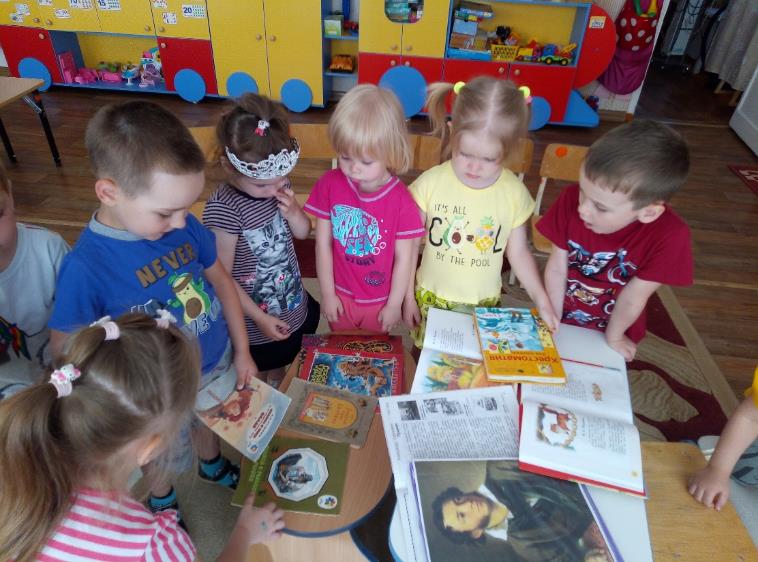 Спасибо за внимание!